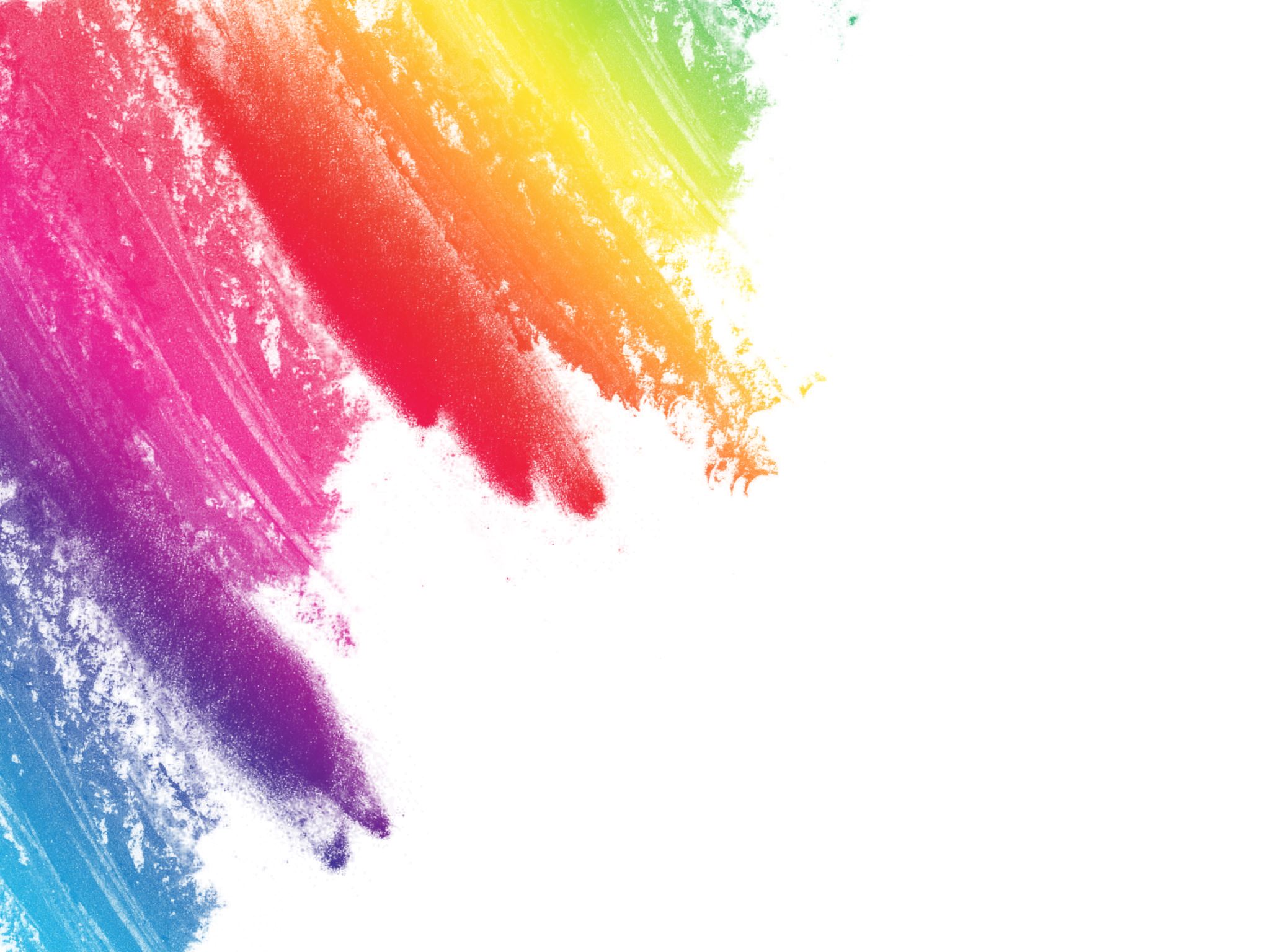 WELCOME TO THE ALL-SFA FACULTY & STAFF RETREAT
We’re glad you’re here!Make yourself comfortable,we will begin shortly
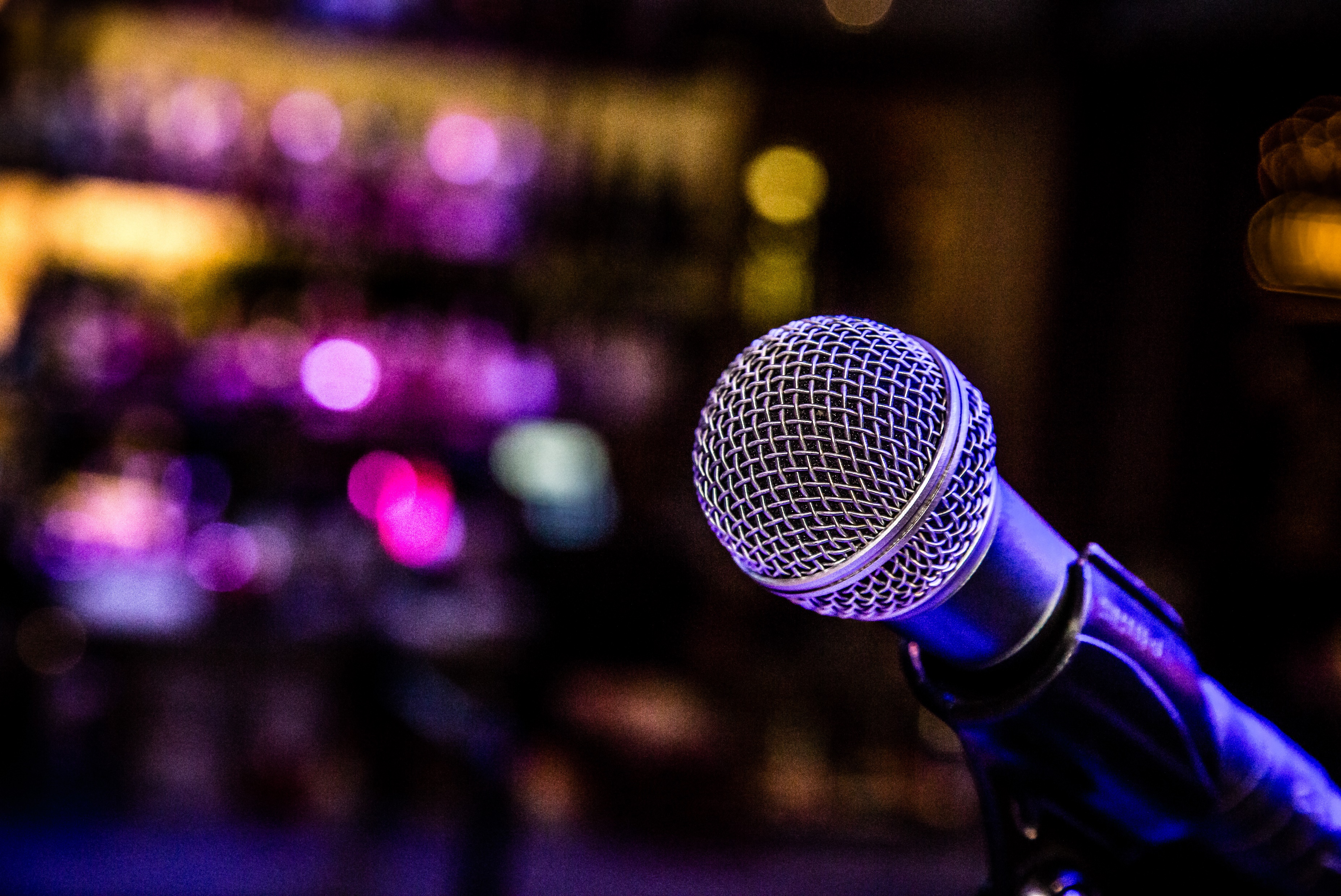 Welcome from Interim Dean Alain Frogley
Welcome new faculty!
Welcome new faculty!
Welcome New Staff!
Familiar faces in new roles!
Tenure and promotion!
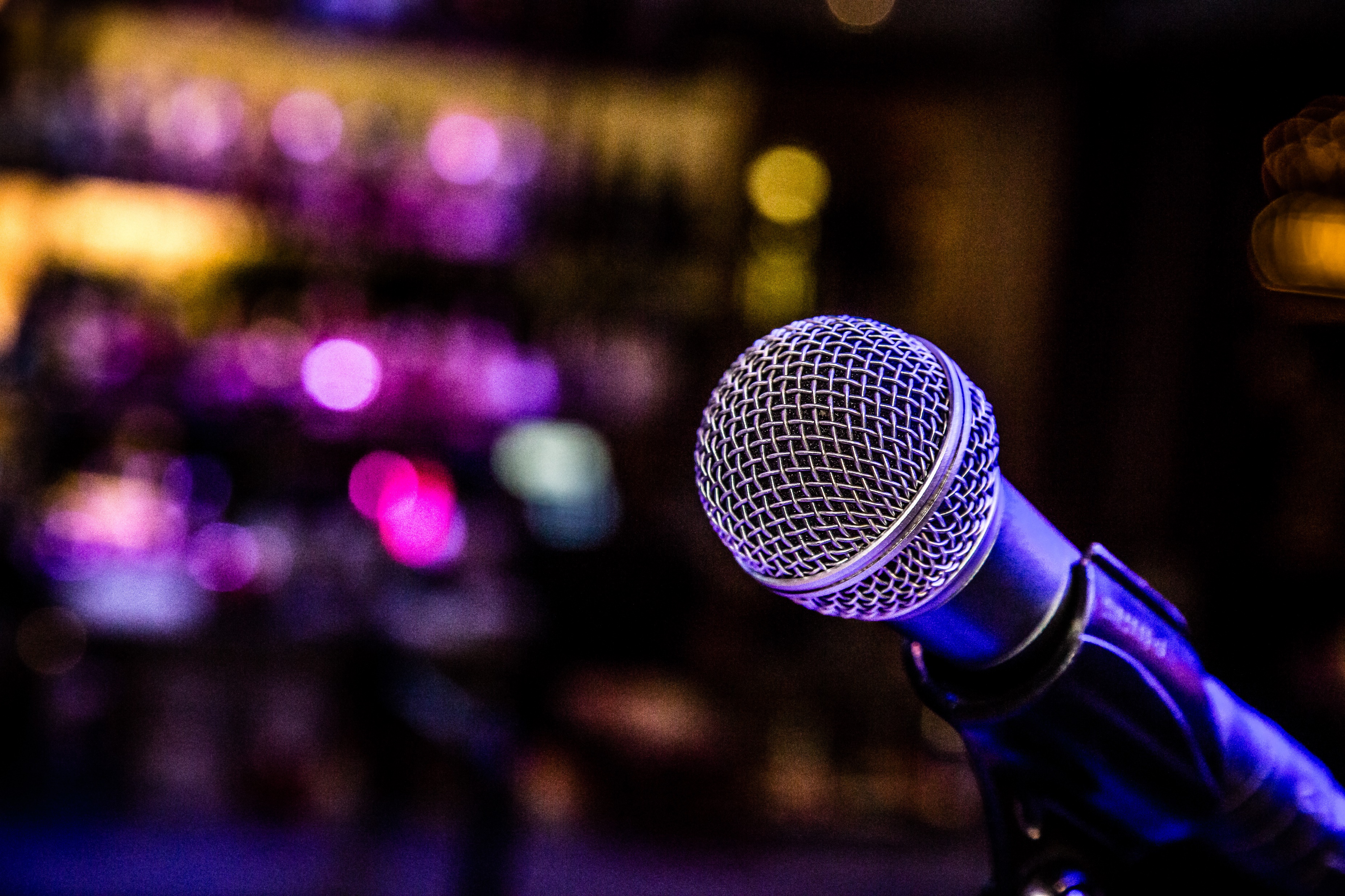 Welcome from Interim Dean Alain Frogley
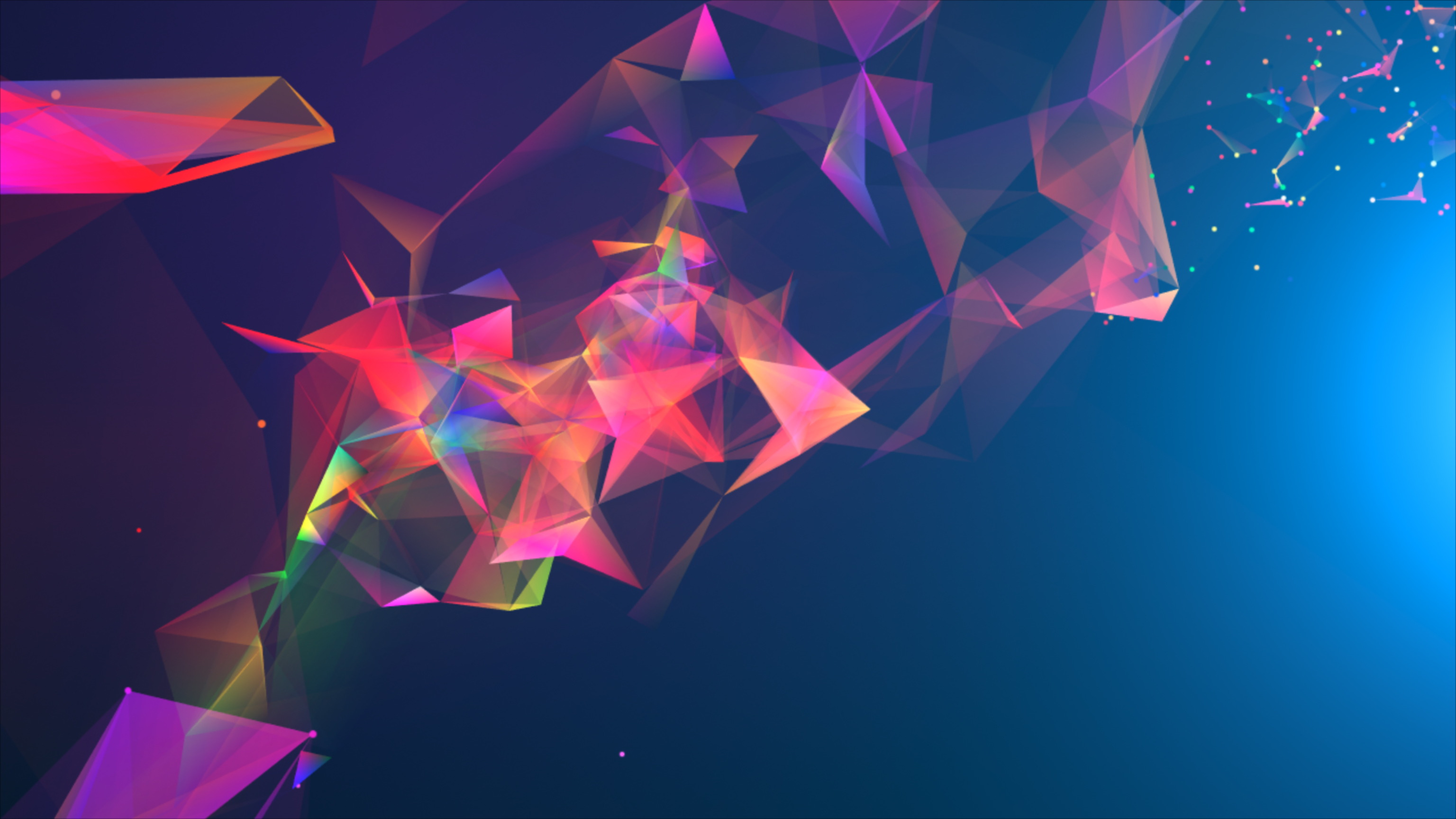 Assistant Dean’S UpdatesColleen K. Bridgeman
Operational Updates
2023 SFA Retreat
Colleen K. Bridgeman
Assistant Dean & Chief Operating Officer
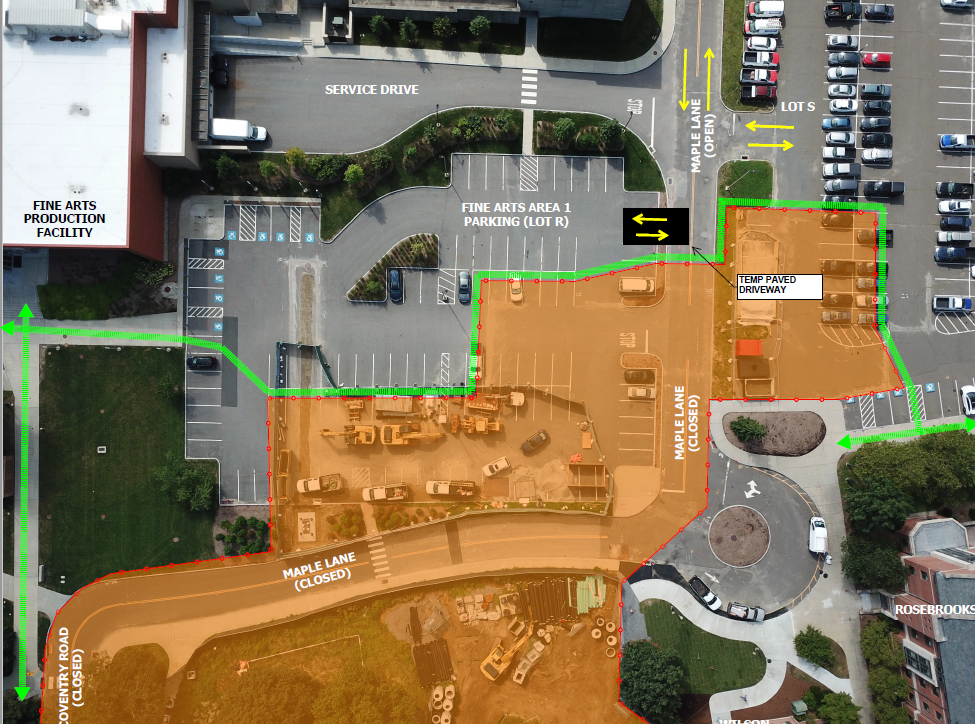 Mid August – December 2023
Fine Arts Parking (Lot R) Reduced by 50%
Accessible Parking Spaces Maintained
Temp Paved Driveway Installed
Access to Lot R and S via Bolton Road Only
S Lot Reduced by 50% (mid-September)
Downtown Storrs Parking Garage Limited Spaces Available for SFA Employees ($31.60/month)
Parking impacts
Construction 
Area/Fencing
Pedestrian 
Route
Temp Driveway 
Entrance
Facility UPDATES
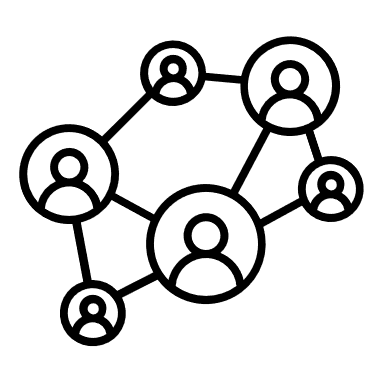 SUPPORT & RESOURCES
University ITS
http://techsupport.uconn.edu
http://kb.uconn.edu
School of Fine Arts IT 
Visit http://sfa.uconn.edu
SFA website  Dean’s Office  SFA Technology Services
Technology updates
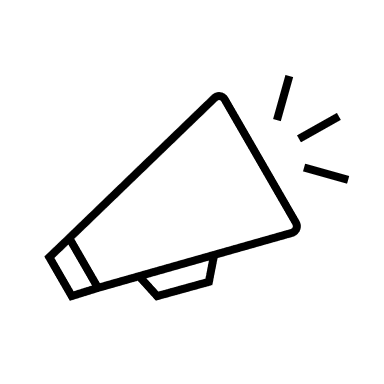 TECH UPDATES
Microsoft OneDrive
Instructional Technology
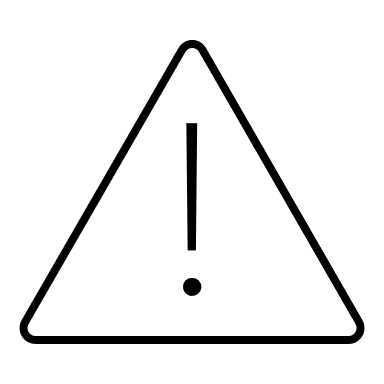 REMINDERS
Phishing Alerts
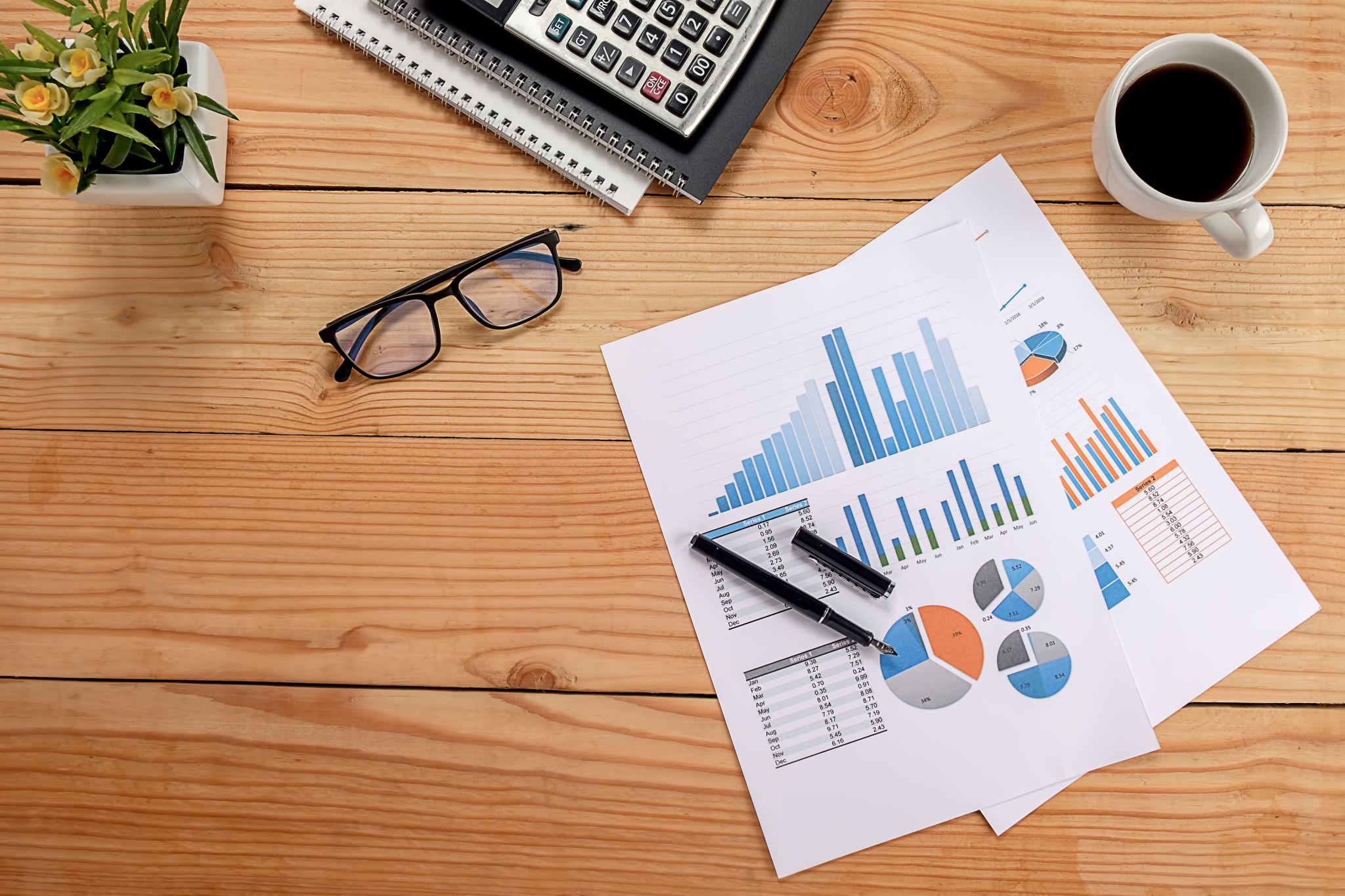 At a Glance…
Budgeting, Forecasting
Internal/External Financial Reporting
Payroll Processing (All Payrolls)
Centralized Purchasing
Fiscal Surveys and Accreditation Documents
Grants and Contracts Administration
GL Financial Processing
Scholarship/Foundation Management
Travel Approval/Out of Pocket Reimbursements
All Receivables Activity, Cash Management, Internal Billings
SFA Financial Services Office
SFA Financial Services Office AT A GLANCE
Total FY22 Financial Services Office Transactions by Category
4,108
1,217
975
731
Purchasing Request Process & Update
Prior Purchasing Workflow
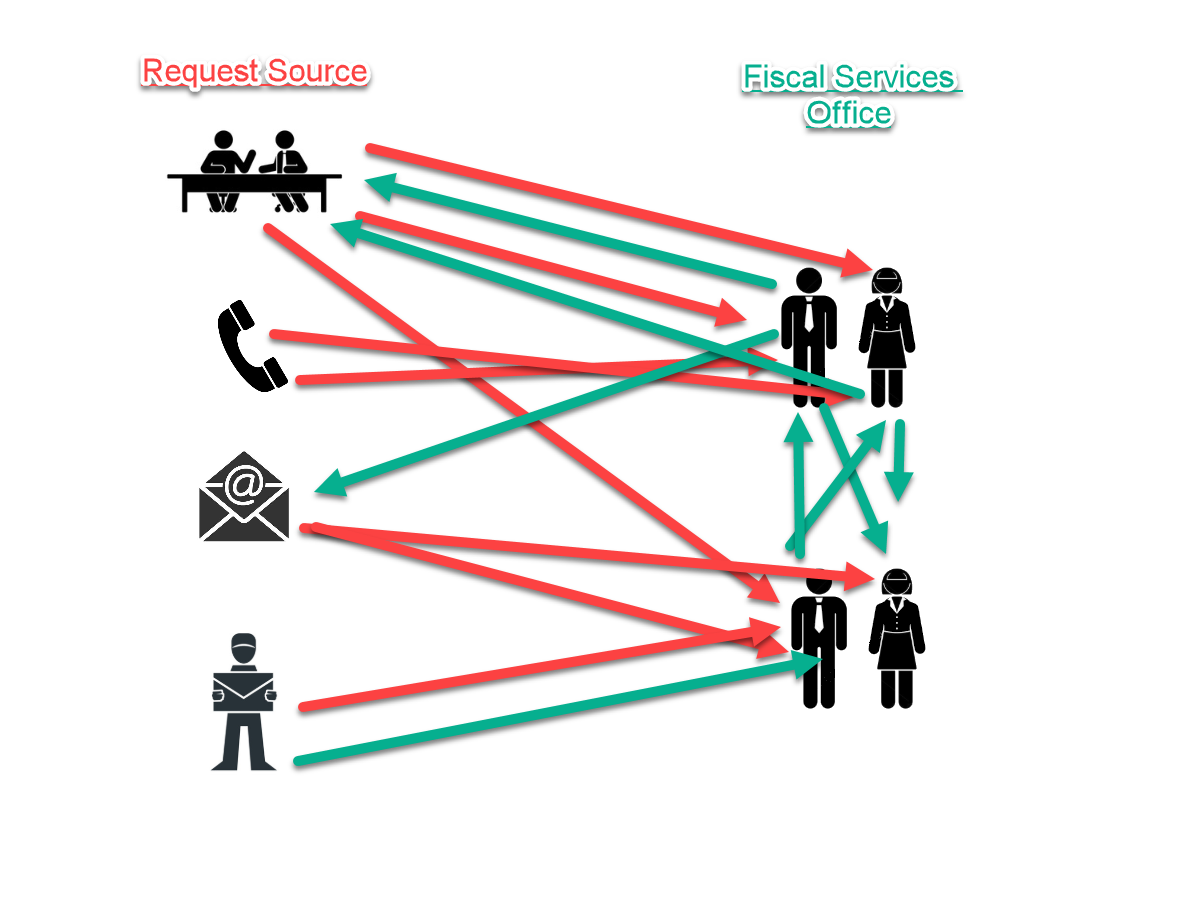 SFA Purchase Requests from a Variety of Sources:
In person
Over phone
Email
Inter-office mail
Post-It Notes
Purchasing Request Process & Update
Benefits of a Purchase Request Form:
Implementing a New & Improved Form
Purchasing Request Form  Update
Travel/Concur Enhancements
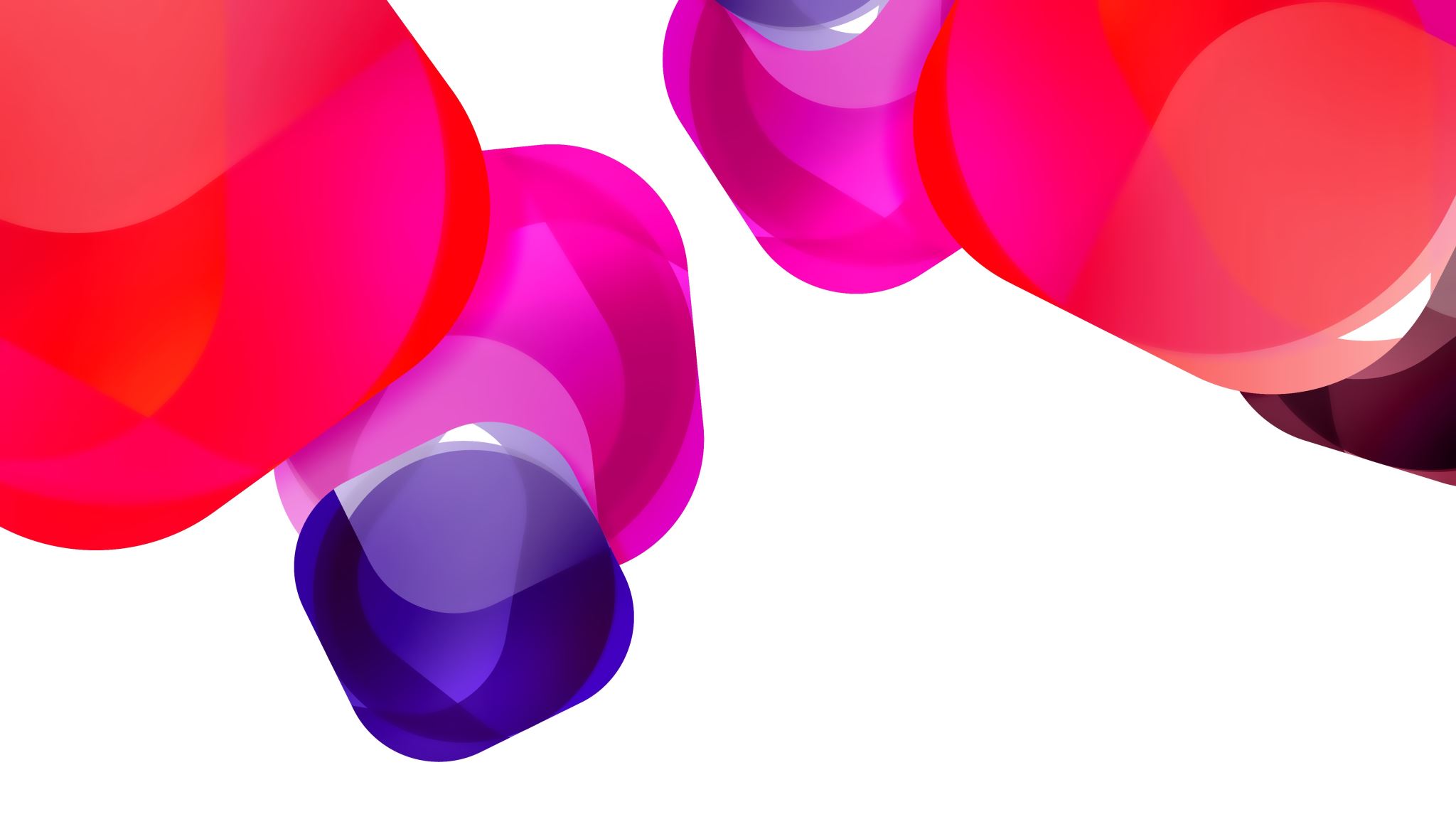 Advancement UpdatesQuoron Walker, Marketing Administrator and Lauren Prause,Senior Director of Development
Advancement in the School of Fine Arts
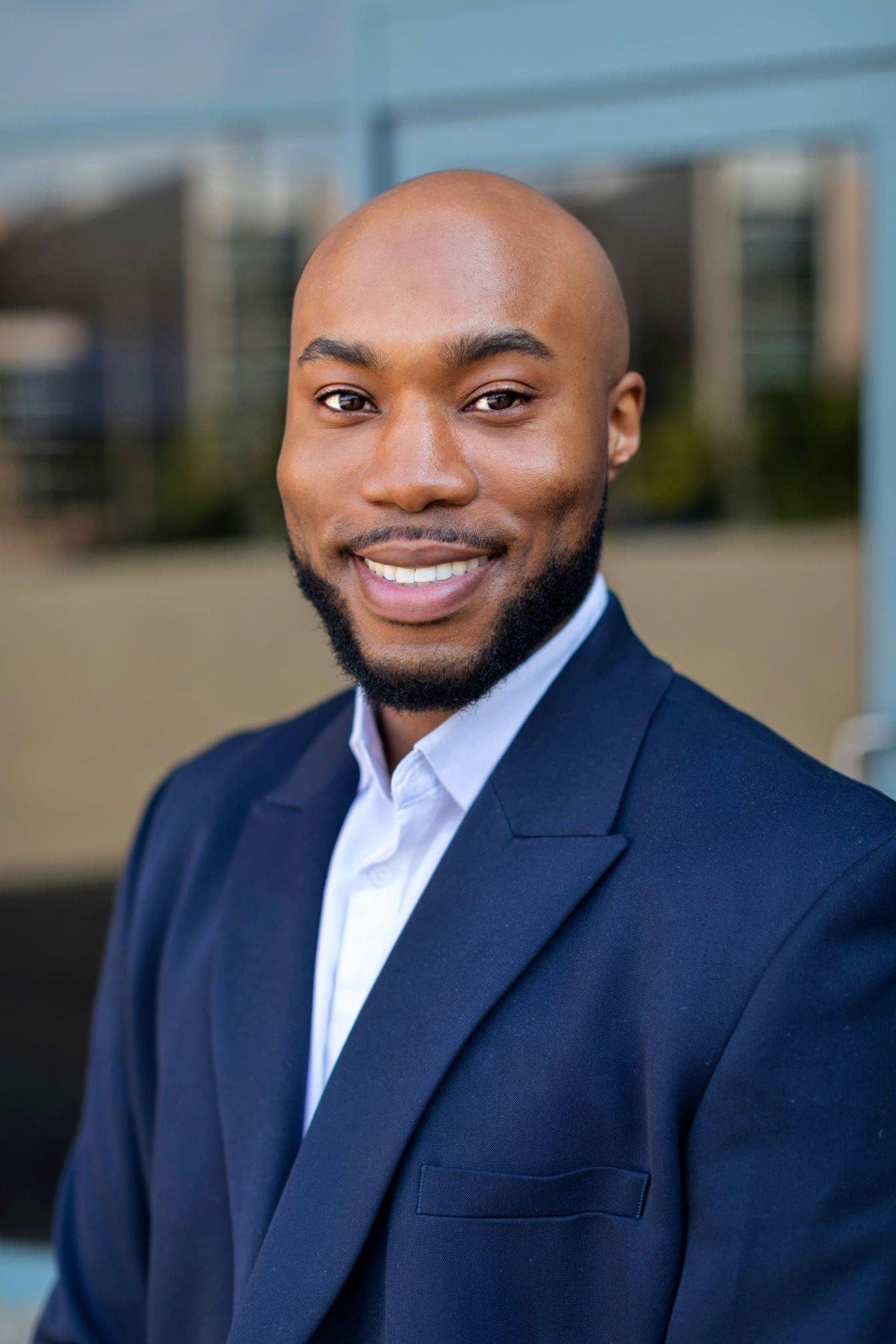 Lauren Prause
Senior Director of Development, 
Fine Arts & University Programs
Quoron Walker, 
Marketing Administrator, 
School of Fine Arts
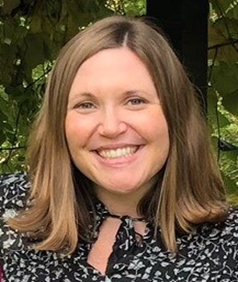 Emily Auger Murray
Senior Director of Alumni Relations, Neag School of Education & School of Fine Arts
Website Update
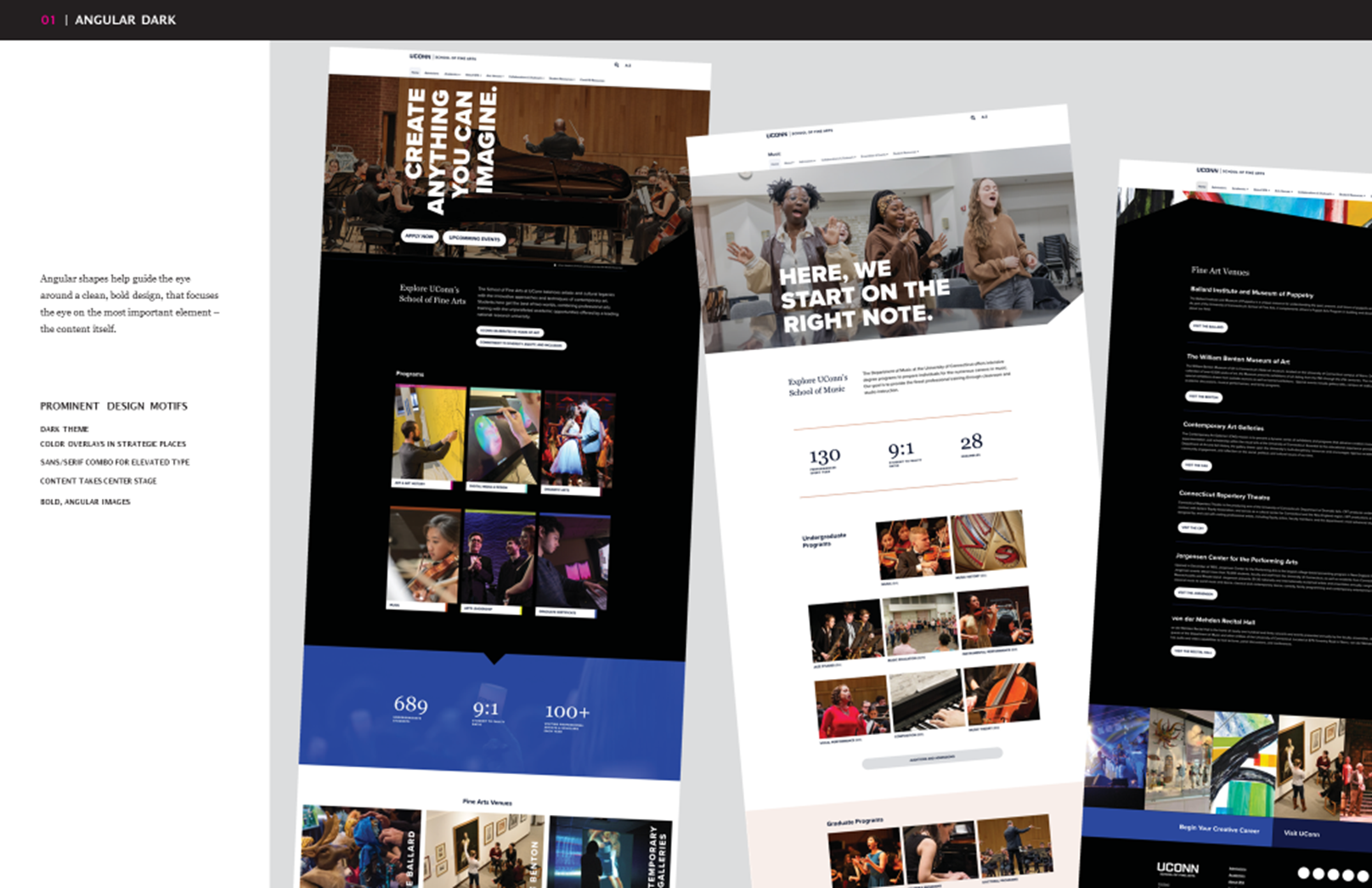 Marketing Forms
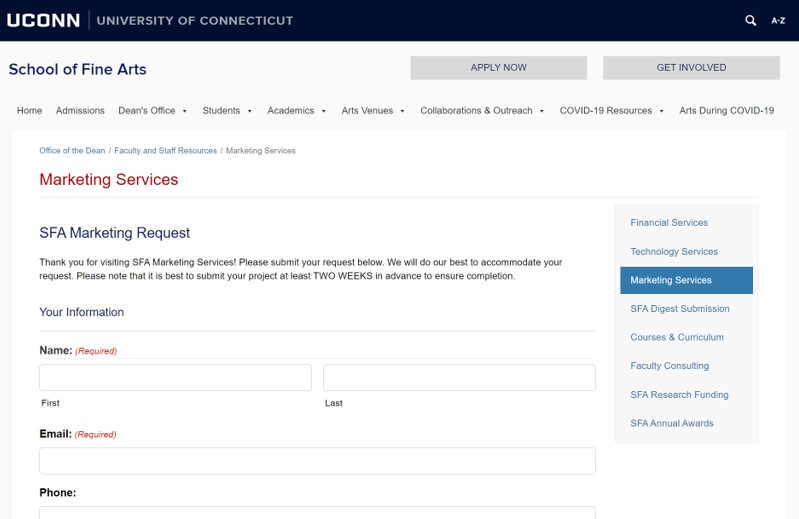 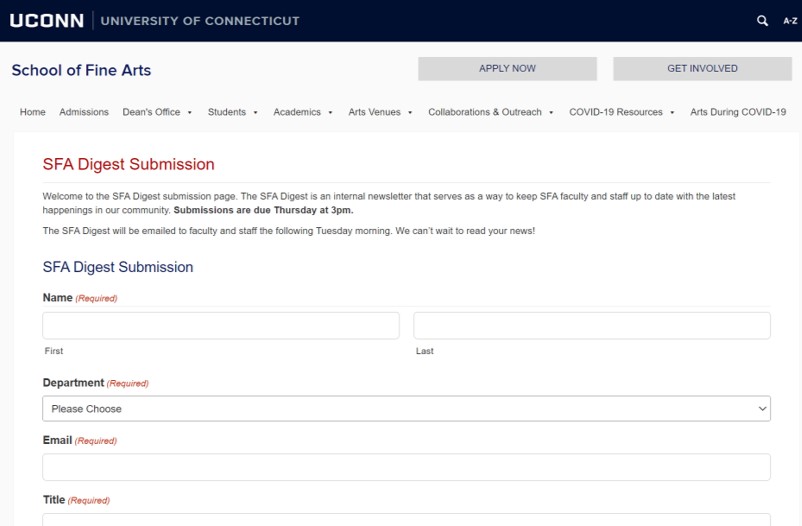 UConn Day – Yard Goats
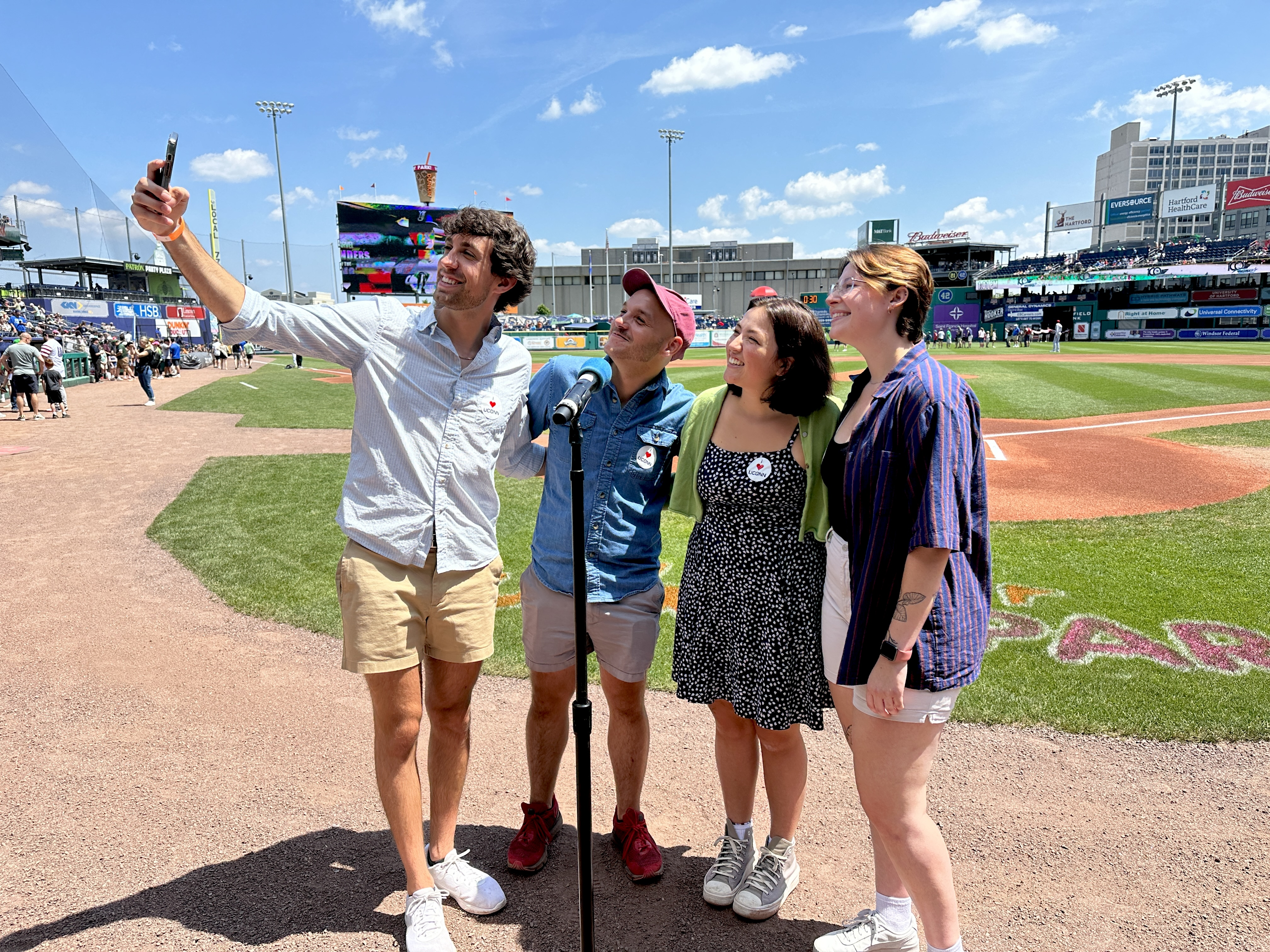 SFA at the MoMa
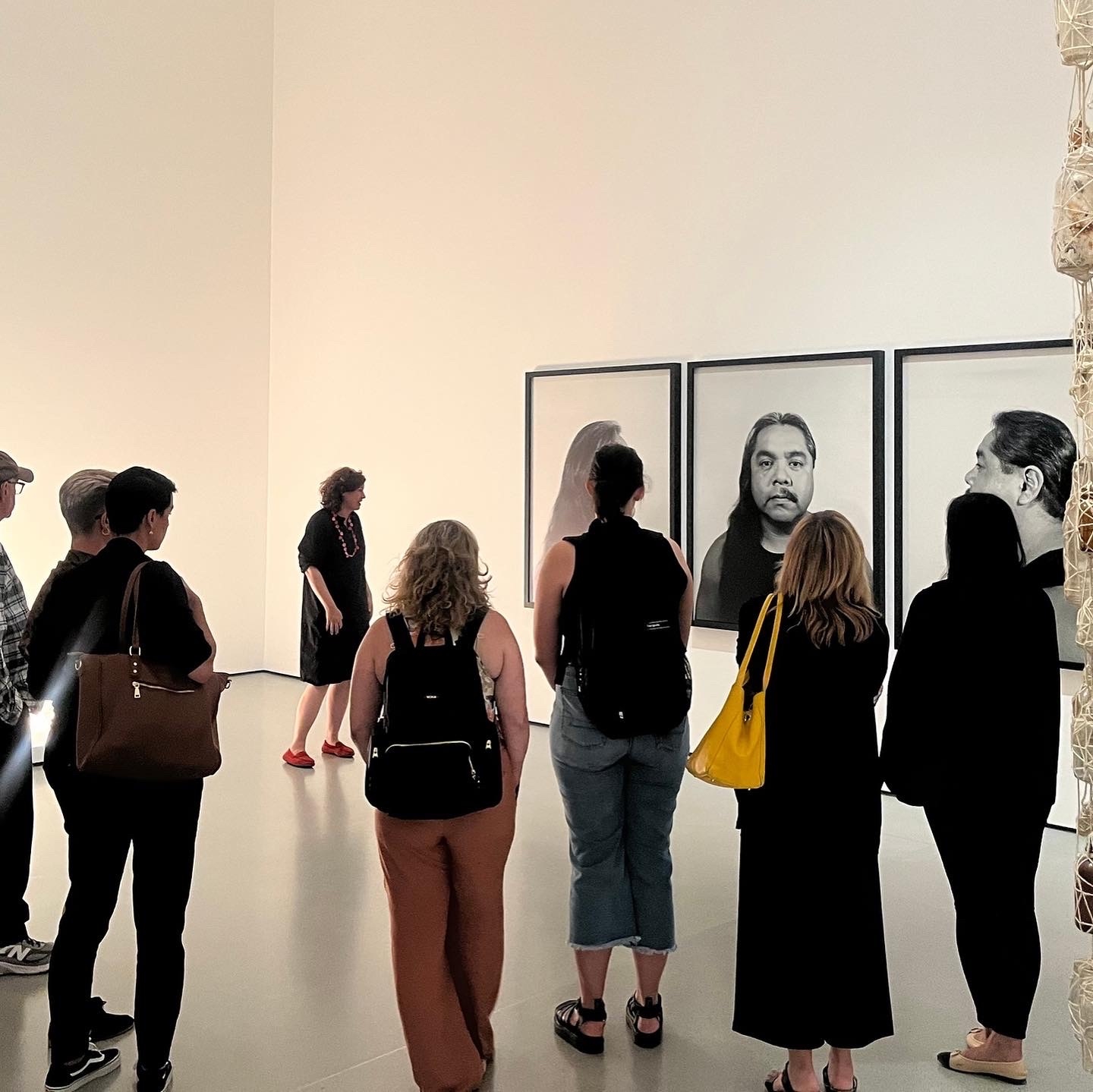 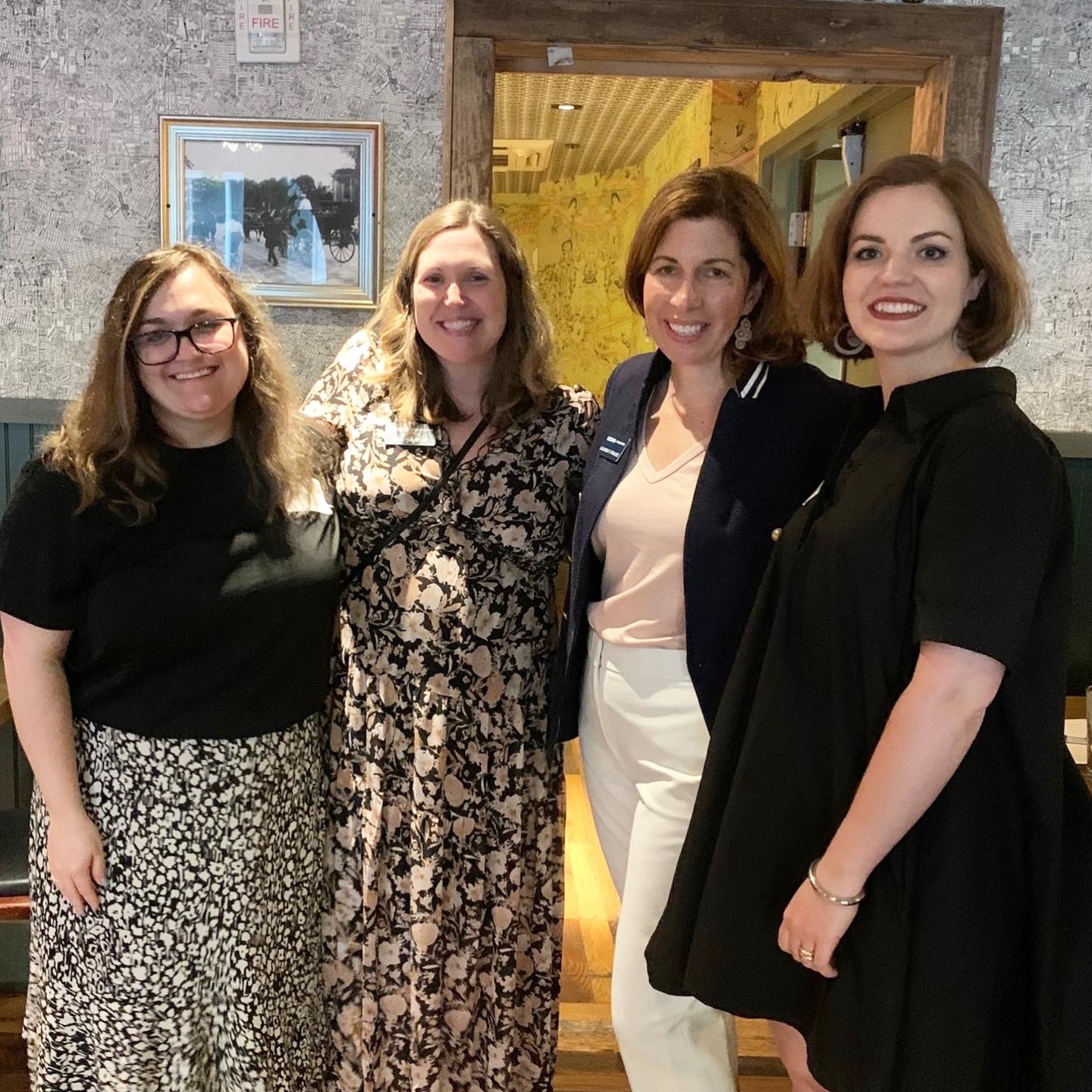 SFA Digest – Alumni Suggestions
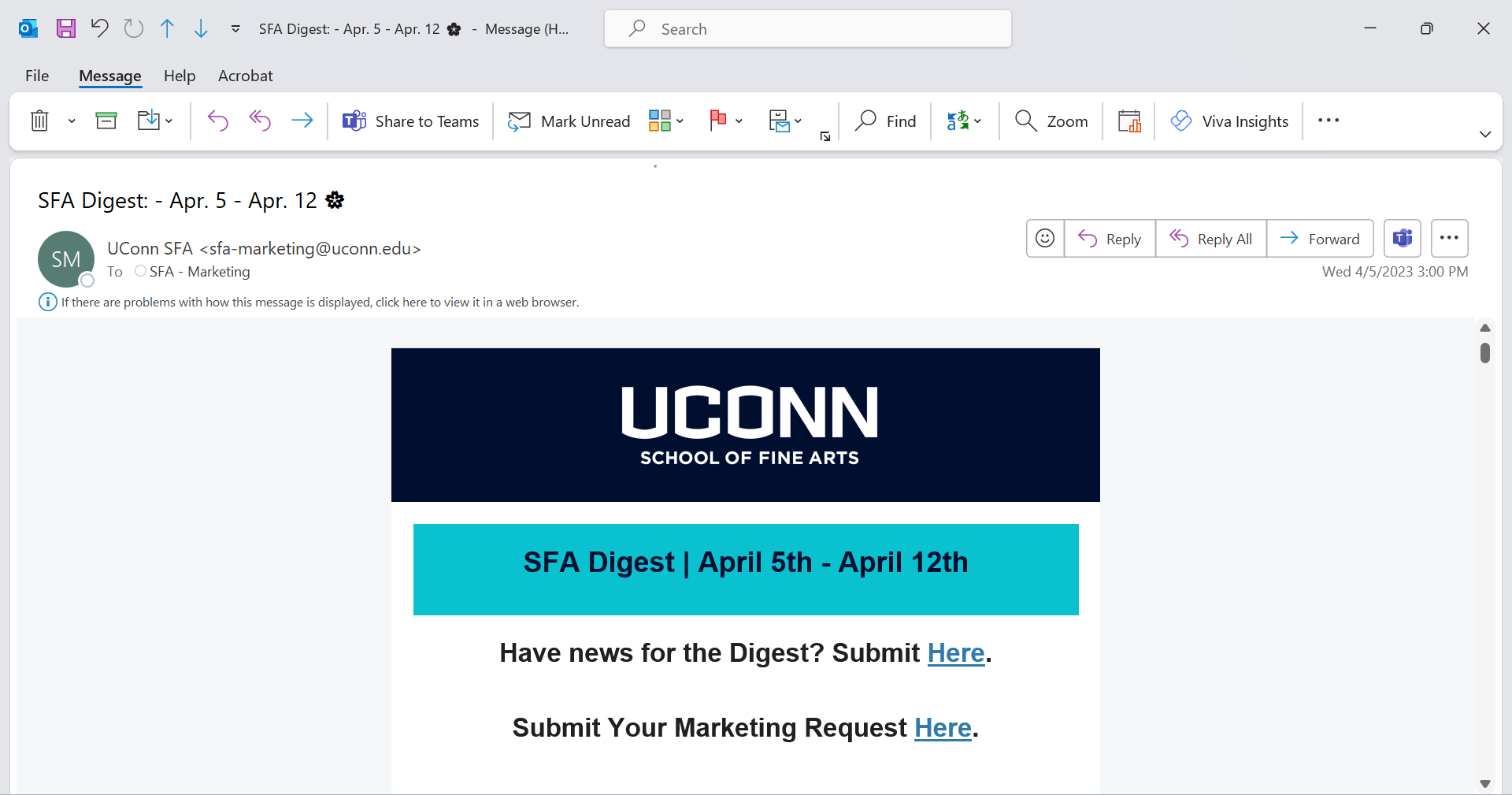 Engaging and Hosting SFA Alum
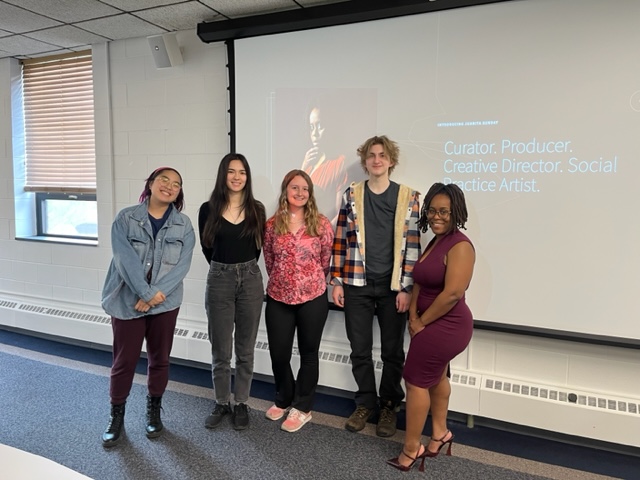 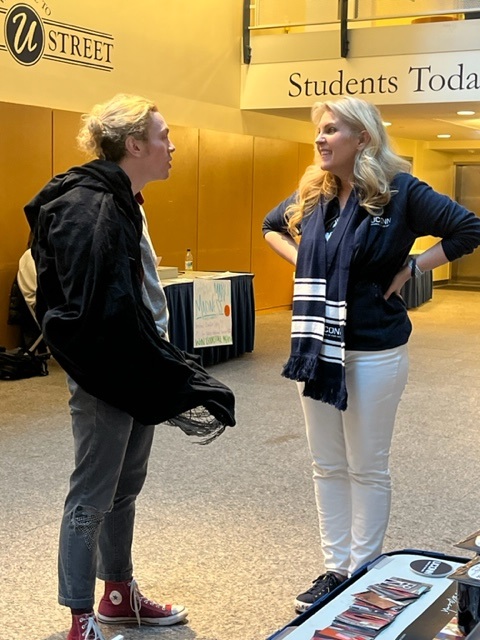 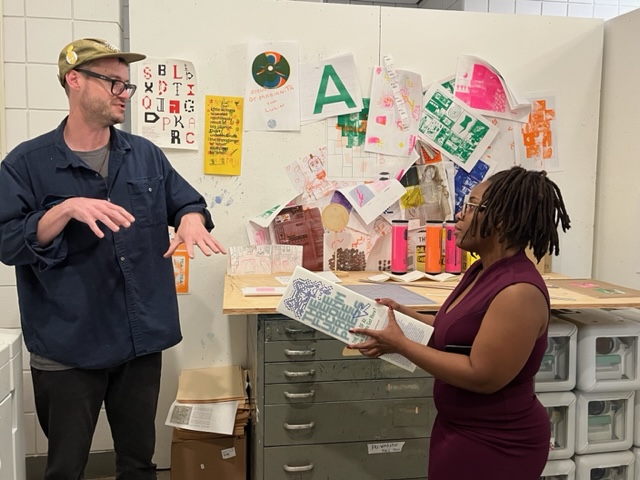 Strengthening Corporate Partnerships
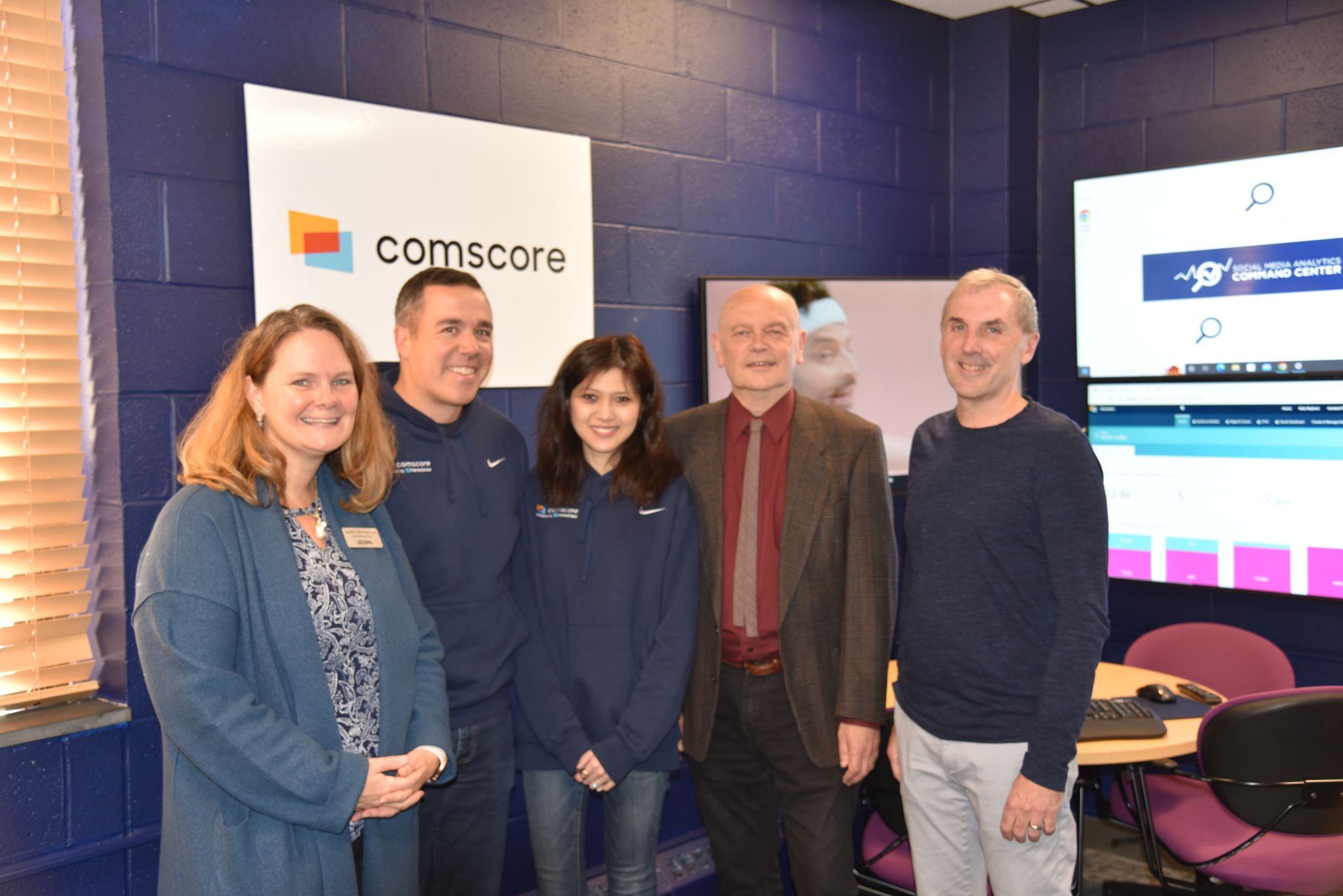 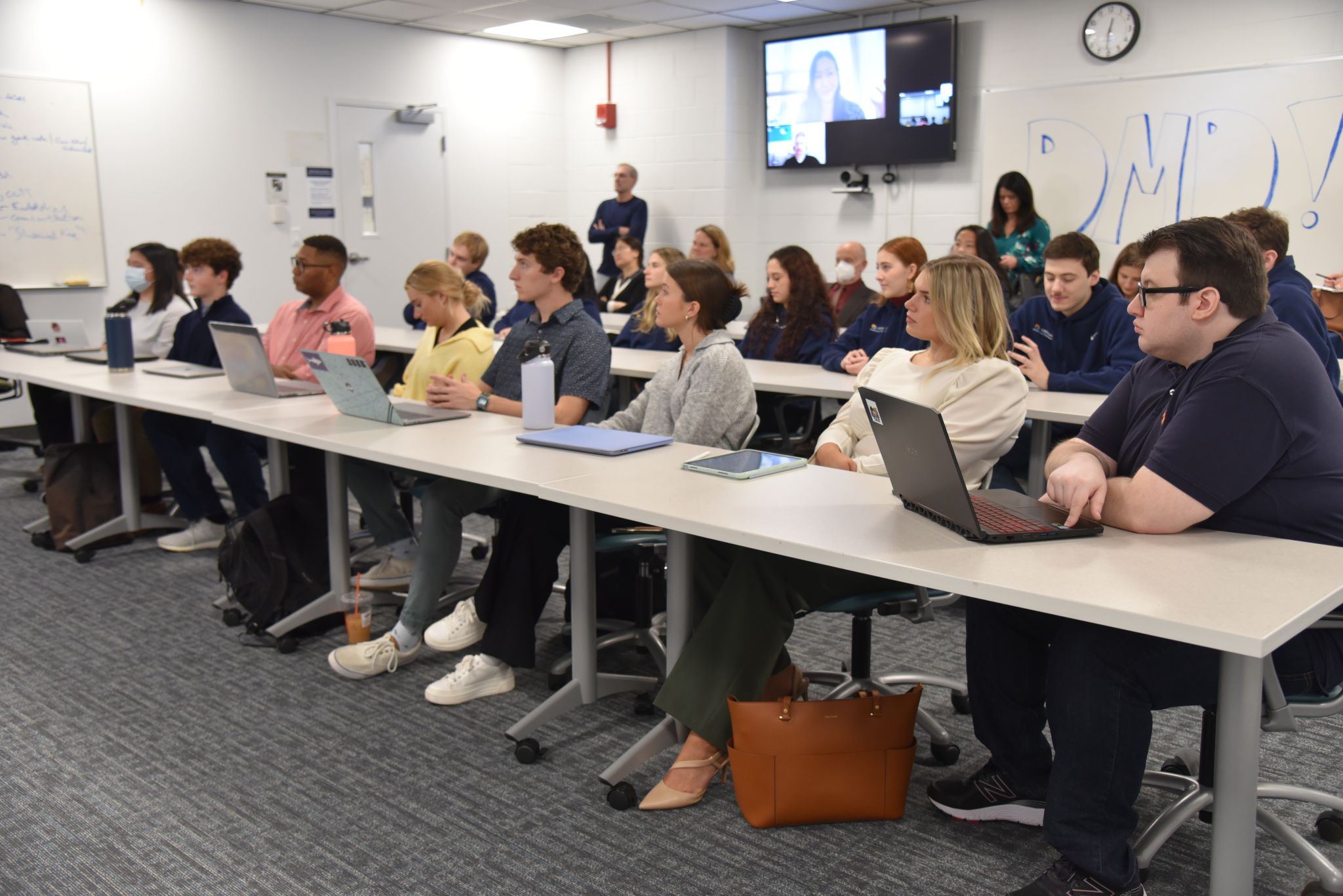 Thanking Donors and Highlighting Impact
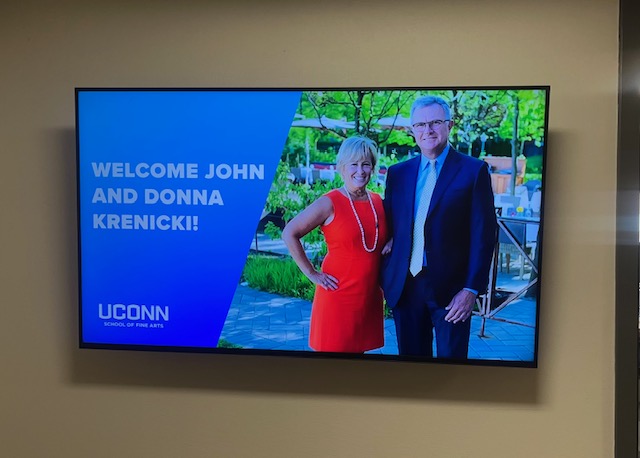 Scholarship Stewardship
Thank You Letters and Video
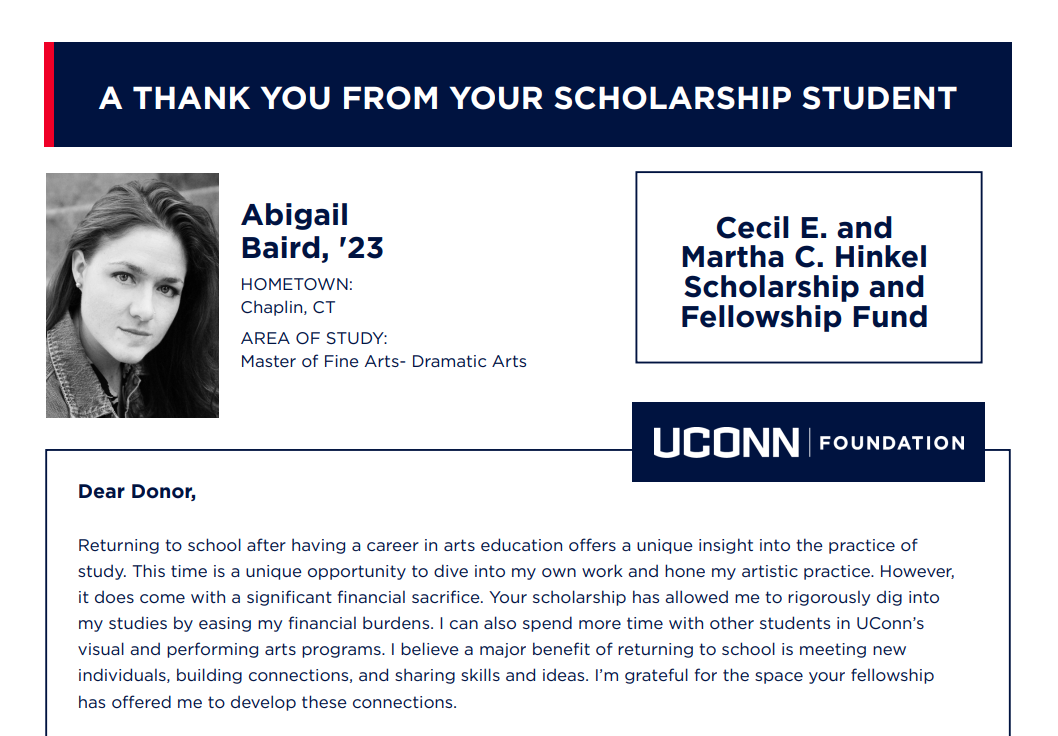 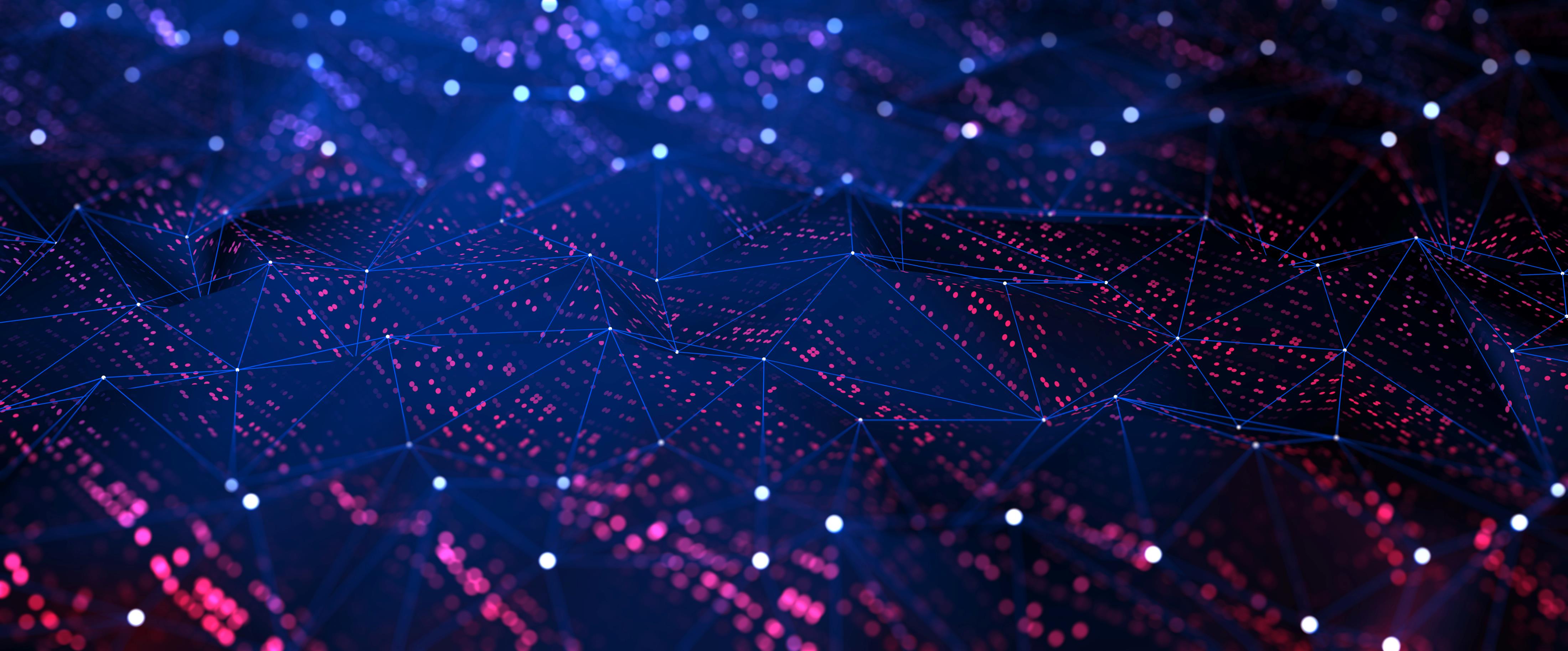 Admissions UpdatesCeleste Jacobs Admissions Coordinator
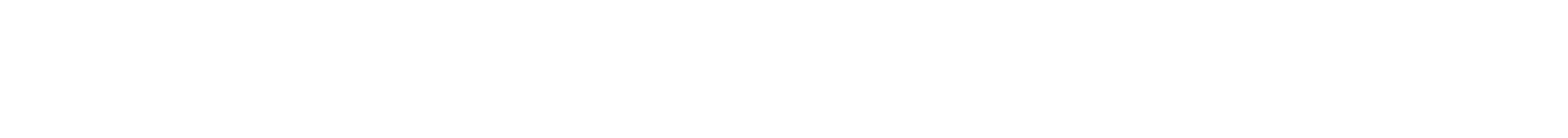 Admissions
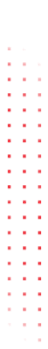 1
Apply to UConnadmissions.uconn.edu
via the Common Application or Apply Coalition with Scoir.
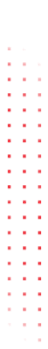 1
Apply to UConnadmissions.uconn.edu



  AAH, DMD, DRAMA
Submit a SlideRoom Portfoliouconnadmissions.slideroom.com
via the Common Application or Apply Coalition with Scoir.
2
MUSIC, ACTING, PUPPET ARTS
Schedule an Audition
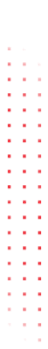 Dates + Deadlines
OCTOBER 8 + 28

Fall Visit Daysadmissions.uconn.edu/open-house

  NOVEMBER 1

Free Application Day
Connecticut Residents 
  DECEMBER 1
Merit + HonorsConsideration Deadline
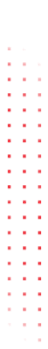 Dates + Deadlines
OCTOBER 8 + 28

Fall Visit Daysadmissions.uconn.edu/open-house

  NOVEMBER 1

Free Application Day
Connecticut Residents 
  DECEMBER 1
Merit + HonorsConsideration Deadline
DECEMBER - JANUARY

Auditions + Interviews

  EARLY JANUARY

Slideroom Applications Due
  EARLY MARCH
Decisions Released
  APRIL 6 + 13UConn Bound Days
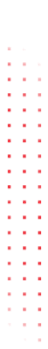 School of Fine Arts Toursconnect.uconn.edu/portal/storrs
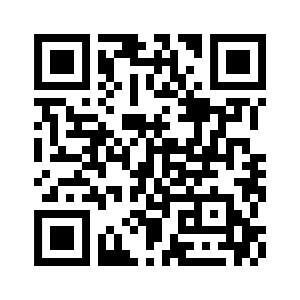 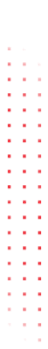 School of Fine Arts Toursconnect.uconn.edu/portal/storrs
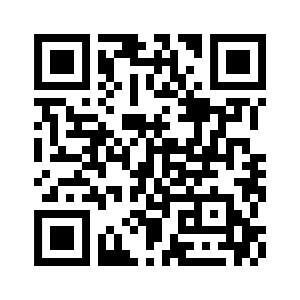 SFA Admissions Coordinator
celeste.jacobs@uconn.edu
Celeste Jacobs
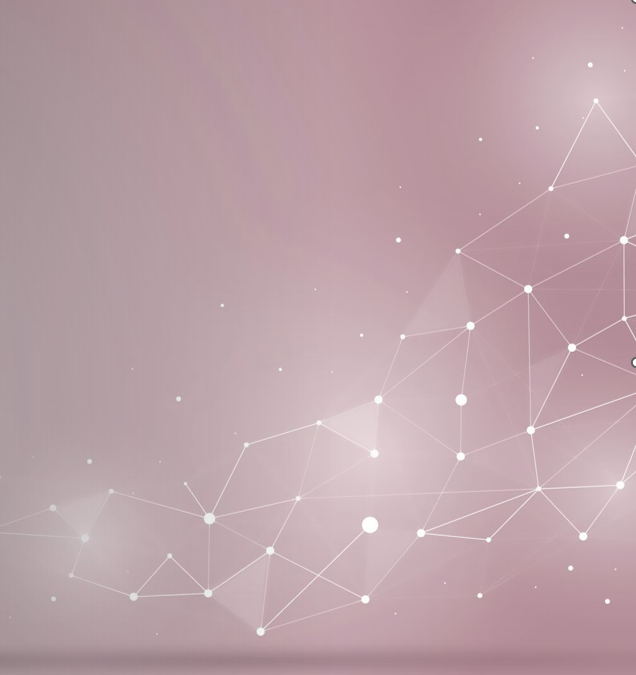 Greetings from the Provost Anne D’Alleva
Take a 20-minute break!
Beverages and snacks available outside
Restrooms in lobby or across the way in the production facility
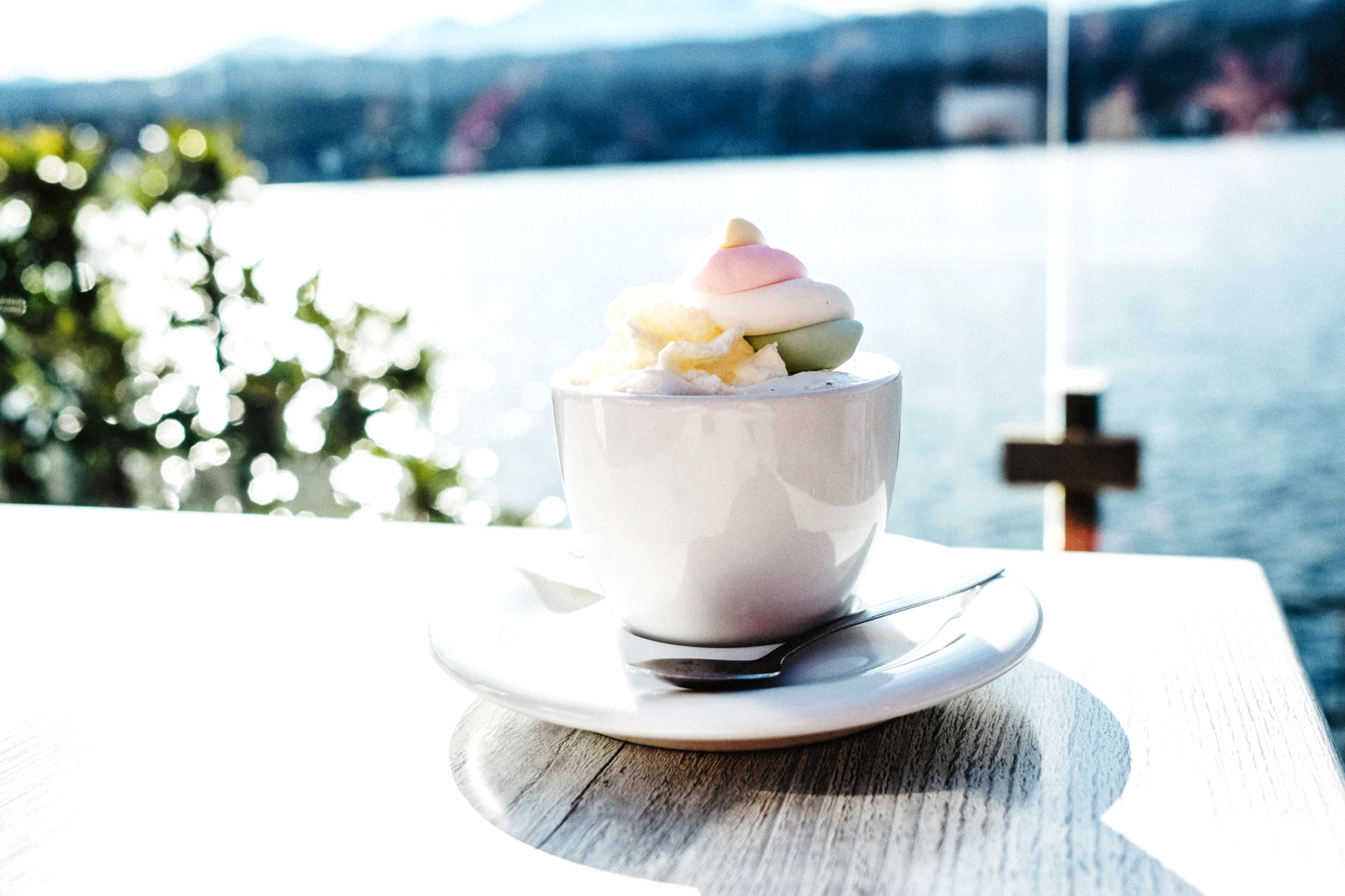 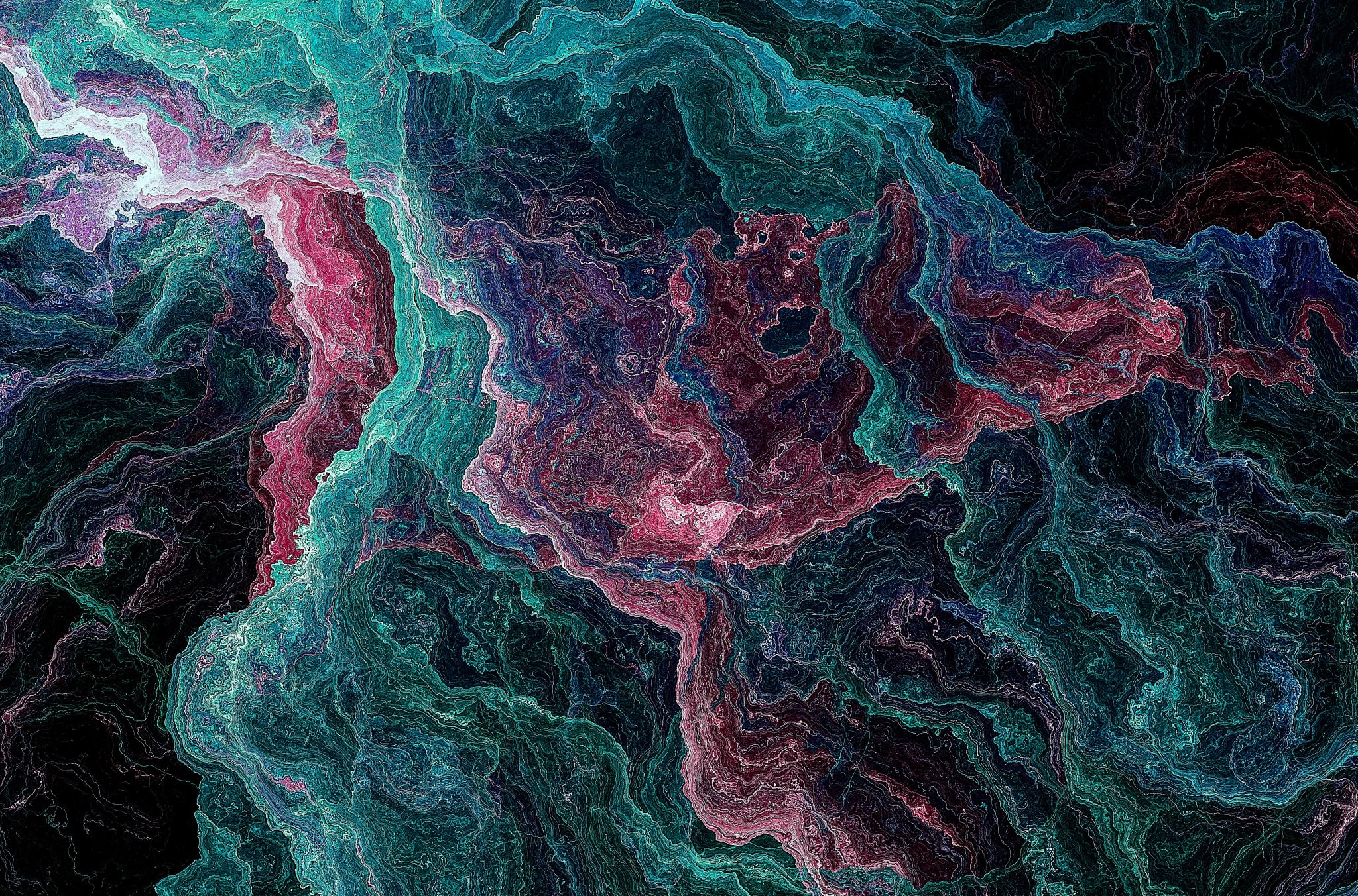 Maureen Armstrong
Associate Dean of Students / 
Director, Dean of Students Office
UConn Dean of Students Office
Maureen Armstrong
Associate Dean of Students/Director, Dean of Students Office
August 24, 2023
Dean of Students Office Functions
Voluntary Separations AKA Leaving UConn
Title IX Support
Final Exam Rescheduling
Readmission
Financial Supports
Short Term Emergency Loans
Students First Fund
Uconn Swipes Program 
Extension of Incompletes
Residency (In-State Tuition)
How We Help Students
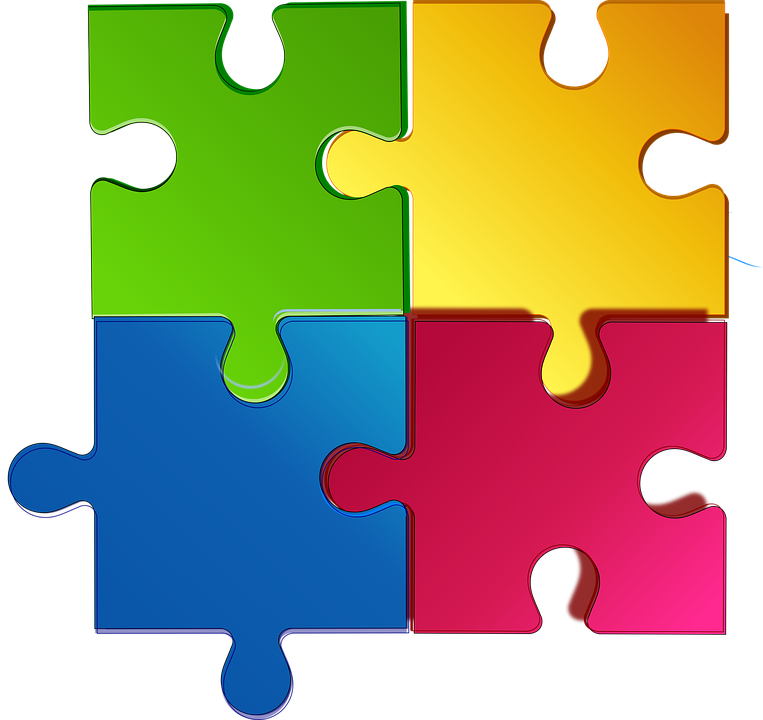 Through one-on-one meetings, we assess the challenges and barriers which impact their academic success
Including but not limited to: Academic Achievement Center, Advisors, Center for Students with Disabilities, Faculty and Financial Aid
Referrals to campus resources
Individualized Support
Getting back on track
Collaboratively we work to identify solutions and resources that students can manage
Assist in getting back on track with academics, personal, and/or familial issues
Navigating life issues
Collaborative Processes
How we help students
What we do…
Title IX Support
Provide resources & supportive measures to students involved in Title IX cases – both complainants & respondents
Academics 
Contact professors, possible extensions, move sections, etc.
Res. Life 
Emergency housing, room changes, etc.
Community Standards / Police
Safety planning / mutual no contact orders
Accompaniment / support
Health & Wellness
Medical assistance, counseling
Other 
Work, outside resources, etc.
Title IX Support
A student does not need to make a formal complaint or participate in any investigation process in order to receive assistance and supportive measures
Final Exam Rescheduling
Students may request to move a final exam because of a “Bunched” schedule or due to extenuating circumstances
Extenuating Circumstances
Surgery
Illness
Court Date
Religious reason
Bunched exams:
3 exams in one calendar day
4 exams in two calendar days
3 consecutive exams
If approved, middle exam will be moved
Approval to reschedule an exam is provided by Dean of Students Office staff
Faculty determine when the make-up exam will be administered
Returning to UConn
Readmission
Anyone who previously attended UConn as an undergraduate and wants to return as a matriculated student must apply for Readmission
Application is online at https://dos.uconn.edu/returning-to-uconn/  
Fall semester applications are due July 1

Spring semester applications are due December 1
Holistic review by Dean of Students Office staff
Academic review by schools/colleges - decision to approve or deny
DOSO staff communicate decision to the applicant
Emergency Support
UCONN Swipes Program
Initiative to help students struggling with food insecurity 
Students meet with an Assistant Dean of Students to take a needs assessment
Based on outcome, they may receive a Community Meal plan
Assistant Dean will help identify additional resources as needed

Short Term Emergency Loan
The STELF is intended to help students facing financial emergencies (e.g. illness or other family emergency, car repairs, living expenses, books/supplies, etc.)
Loans are for a maximum of $500 and are expected to be repaid within one to three months
STELF cannot be used to pay an outstanding balance on your University fee bill
Inform.uconn.edu
Report Incidents. Get Support.
InForm lists all University reporting options in one central place. 
The site also features a Form Finder tool to help the user find the best report for their situation 
InForm can also help users find support. Browse offices and departments, or reach out to contacts for a specific report. 
Once you submit a report, an office may follow up with you to provide support, resources, and options depending on your relationship to the incident(s).
[Speaker Notes: New website launched fall 2020
On stop for reporting, policy information
Developed in collaboration with campus partners and students]
What is a Bias incident?
A bias-related incident is an incident that negatively targets, intimidates, or threatens an individual or group due to race, ethnicity, ancestry, national origin, religion, gender, sexual orientation, gender identity or expression, age, physical, mental, and intellectual disabilities, as well as past/present history of mental disorders.

This includes, but is not limited to, graffiti or images that harass or intimidate individuals or groups due to the above characteristics.
Bias Protocol
Why submit a report?
Informs the University of the incident 
Staff can provide support to the impacted parties
University can take action to support greater campus community
[Speaker Notes: In conversations with students during the past year, there is a desire for broader education around these issues. This is a campus wide need
How can we move this to a sustainable model
Current focus is case by case with an aim to repair the harm and when possible bring people together.]
Key Take Aways
[Speaker Notes: Every student case is different and because of that, we will ensure that we review all resources the student has access to explore what options they make have.]
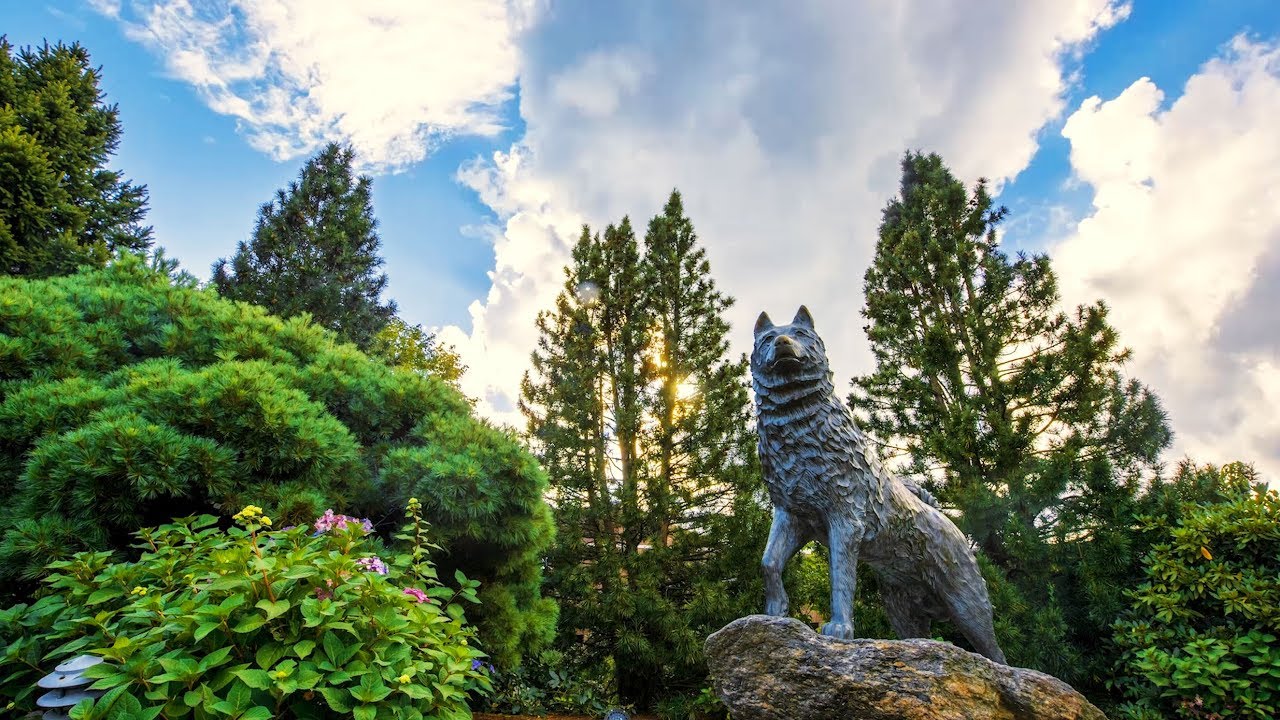 Ways to Connect
[Speaker Notes: Meet
Drop-in schedule will be available at the start of the fall semester]
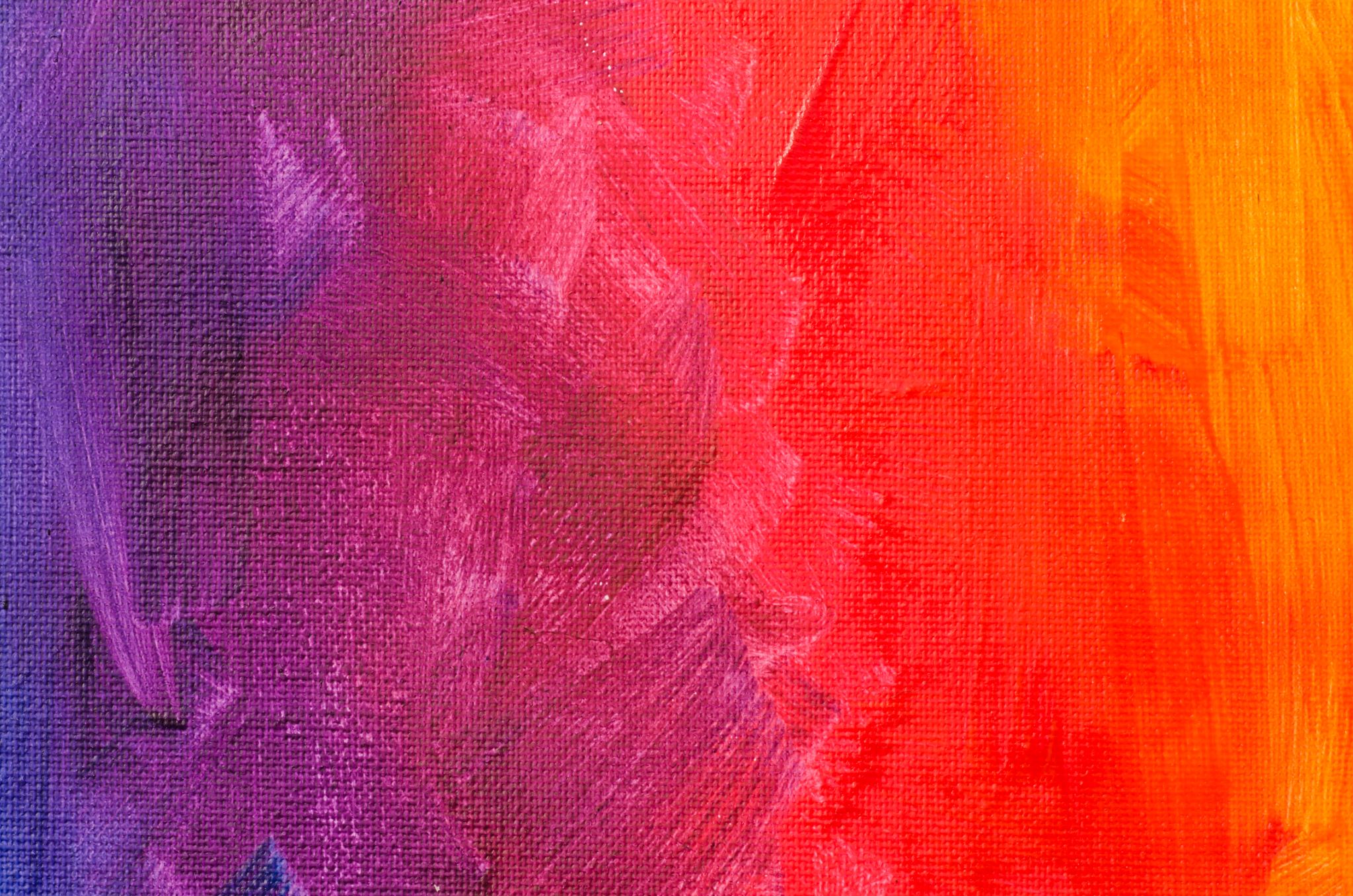 2023 SFA Annual Awards
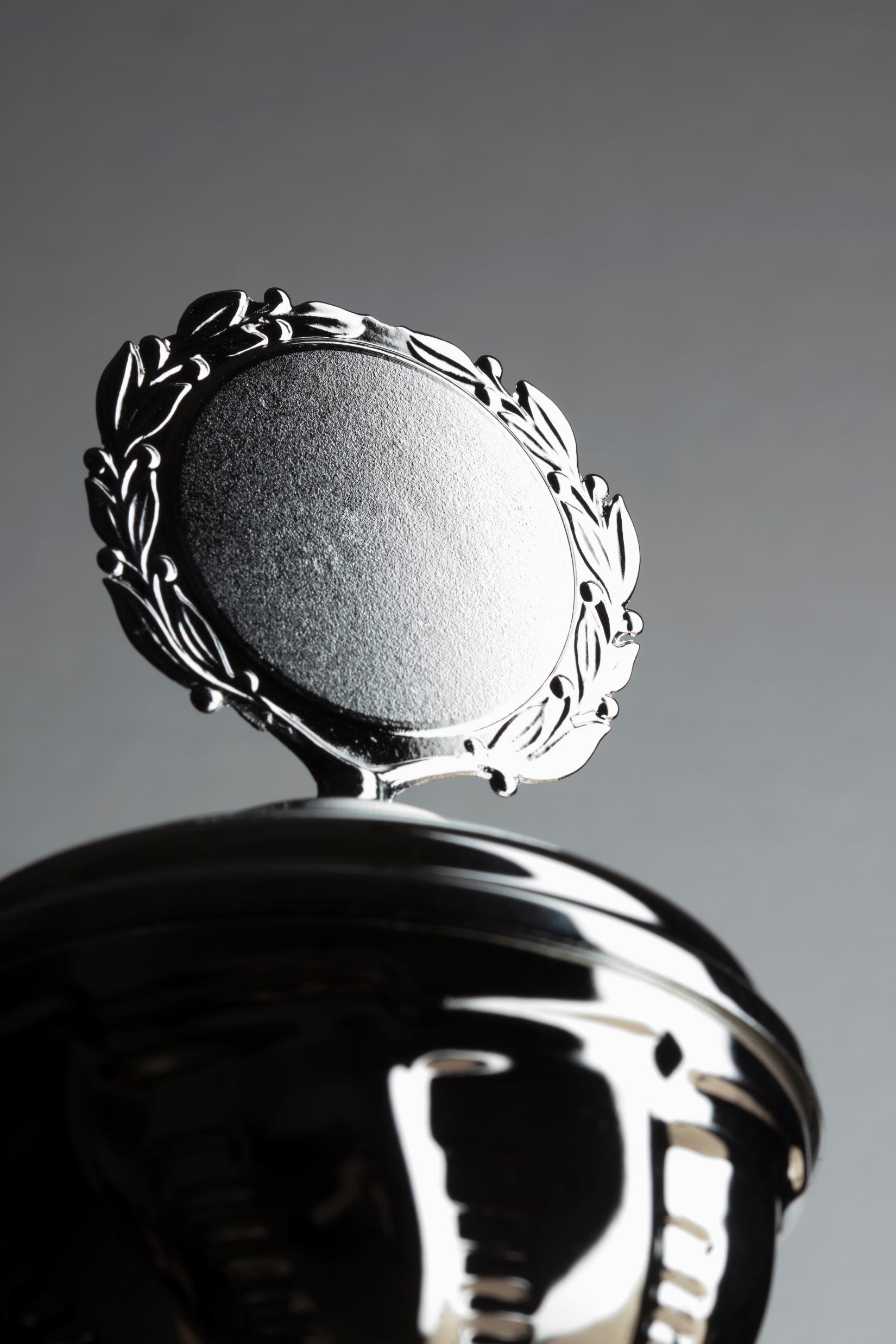 Outstanding Adjunct Award
Susan TolisDramatic ArtsKrenicki Arts and Engineering Institute
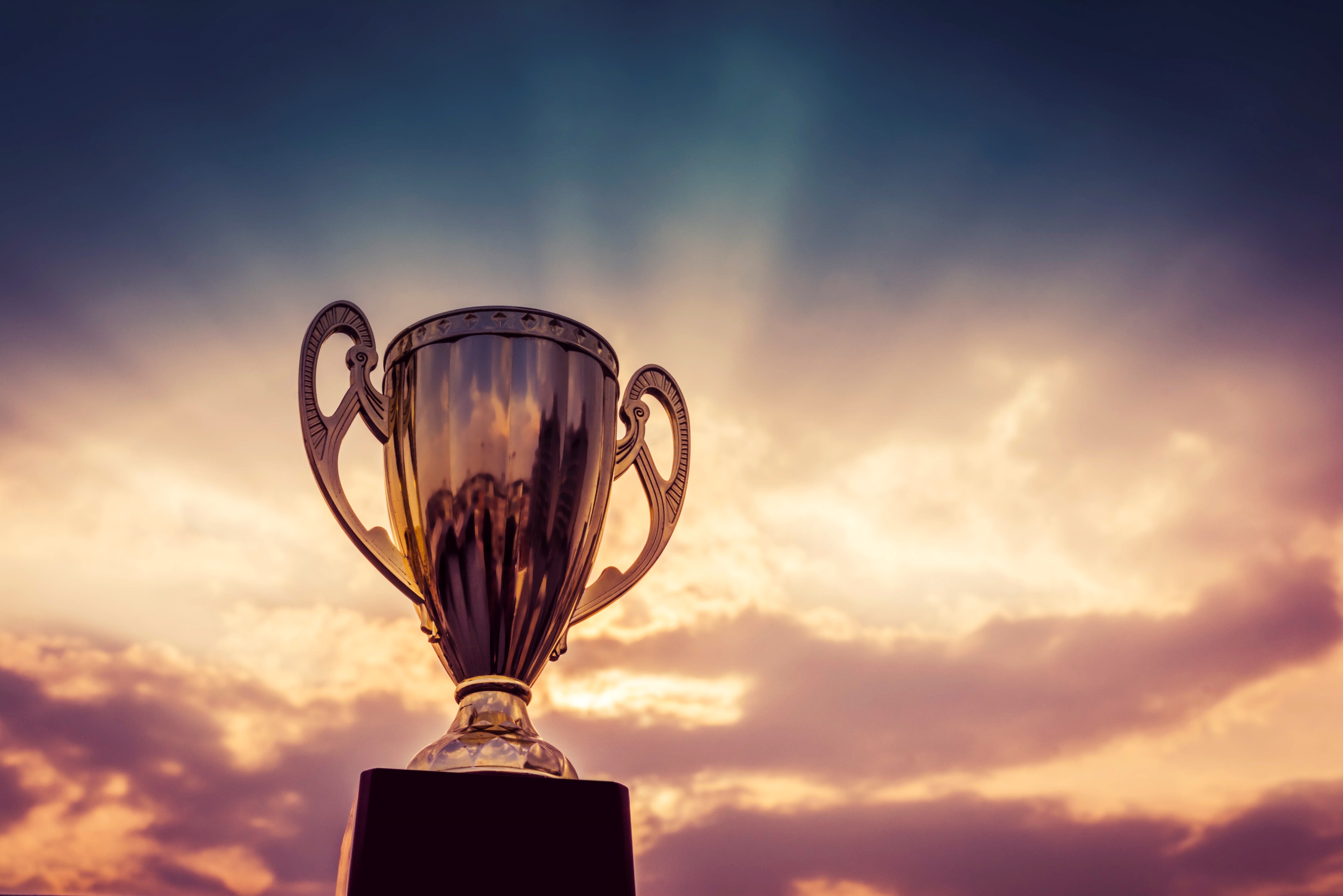 Outstanding Adjunct Award
Erin SmithArt + Art History
Diversity, Equity, & Inclusion LeadershipAward
Dramatic Arts DEI CommitteeLindsay CummingSAlexander Woodward Jungmin SongMichelle PolgarKatelyn TrieuSiommara Hill
Outstanding Public Engagement Award
John BellBallard Institute and Museum of Puppetry
Outstanding Staff Award
John ParmeleeConnecticut Repertory Theatre
Outstanding Staff Award
Karen StrobelFinancial Services Office
Special AchievementAward
Emily WicksBallard Institute and Museum of Puppetry
Outstanding TeachingAward
Daniela WeiserDramatic Arts
Outstanding Research & Creative PracticeAward
Janet PritchardArt + Art HIstory
Lifetime AchievementAward
Gary EnglishDramatic Arts
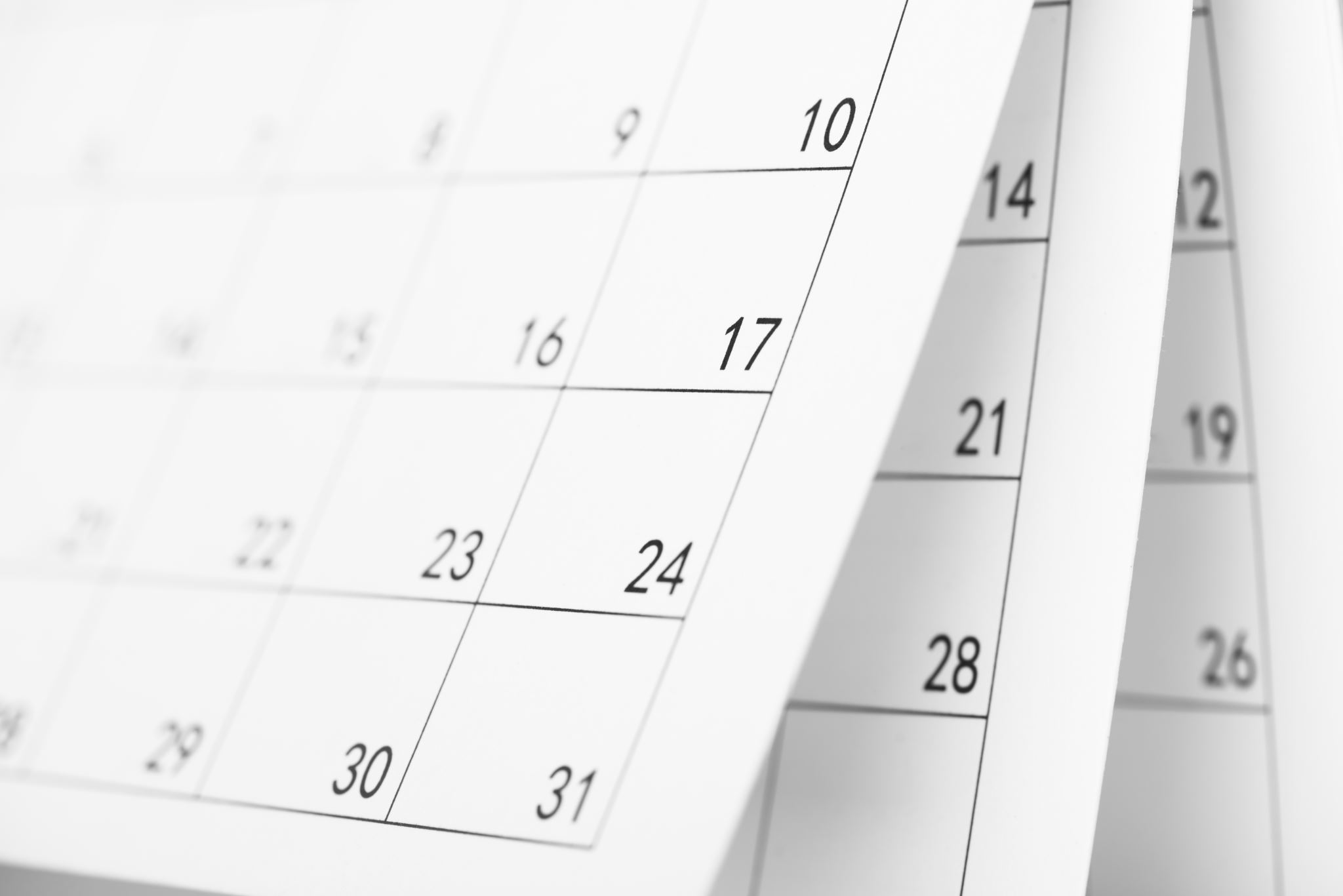 Years of service
(at UConn, as of February 1, 2023)
Five Years
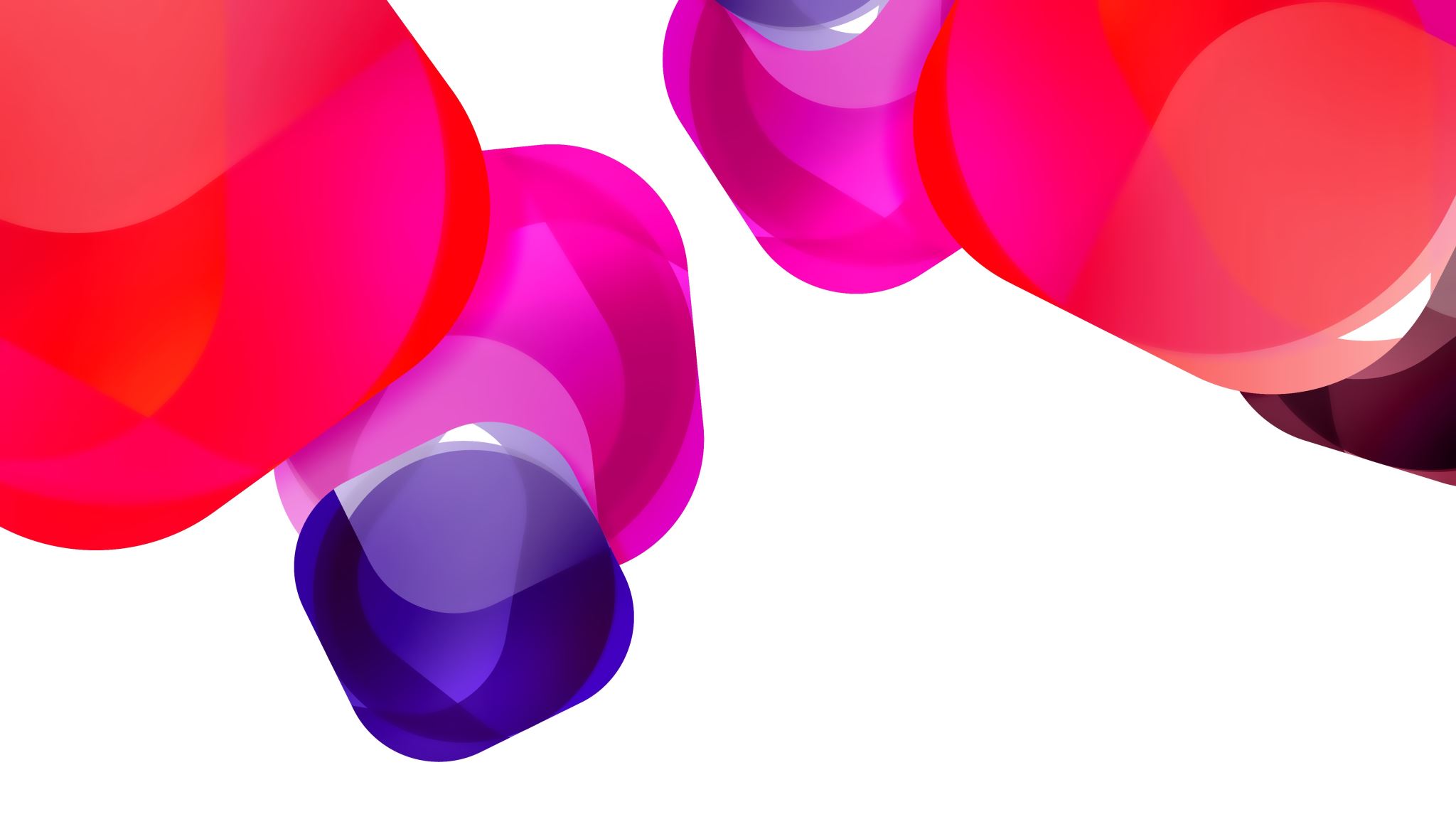 Ten Years
PAUL SPIRITOKrenicki Institute
Fifteen years
Twenty years
MIKE VERTEFEUILLEDigital Media & Design
Thirty Years!!!
Congratulations to all!
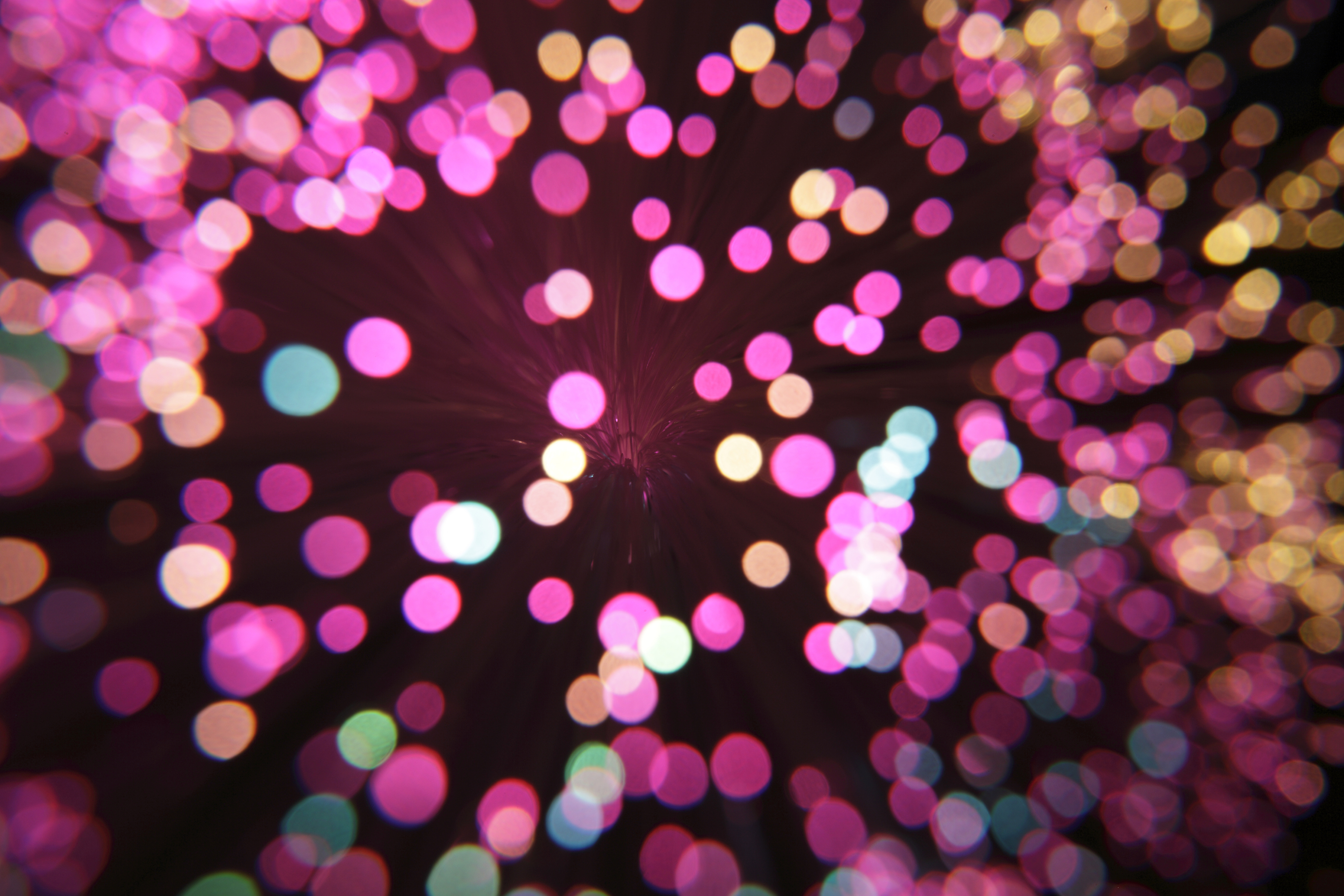 Thank you for attending!
The back of your nametag indicates which lunch you ordered
C = CaesarG = GreekM = MesclunSpecial = go to separate table
? = Did not order - there will be extras available, but please hang back and allow those who ordered ahead to go first